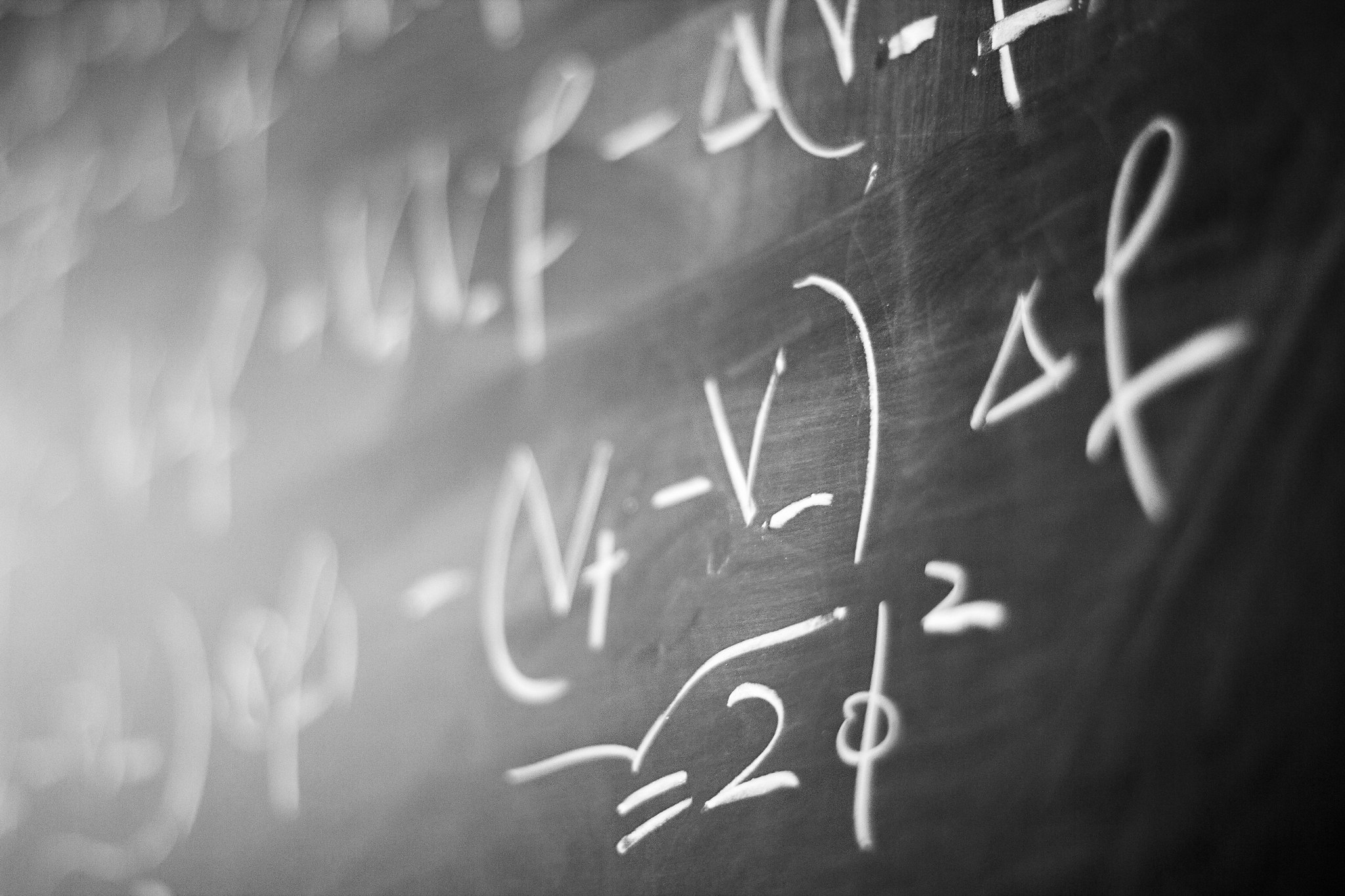 CAMPING
Paul a vu une tente de camping « Mer et soleil » à 415 €. C’est 53 € de moins que la tente « Neige et montagne ». 

Quel est le prix de la tente « Neige et montagne » ?
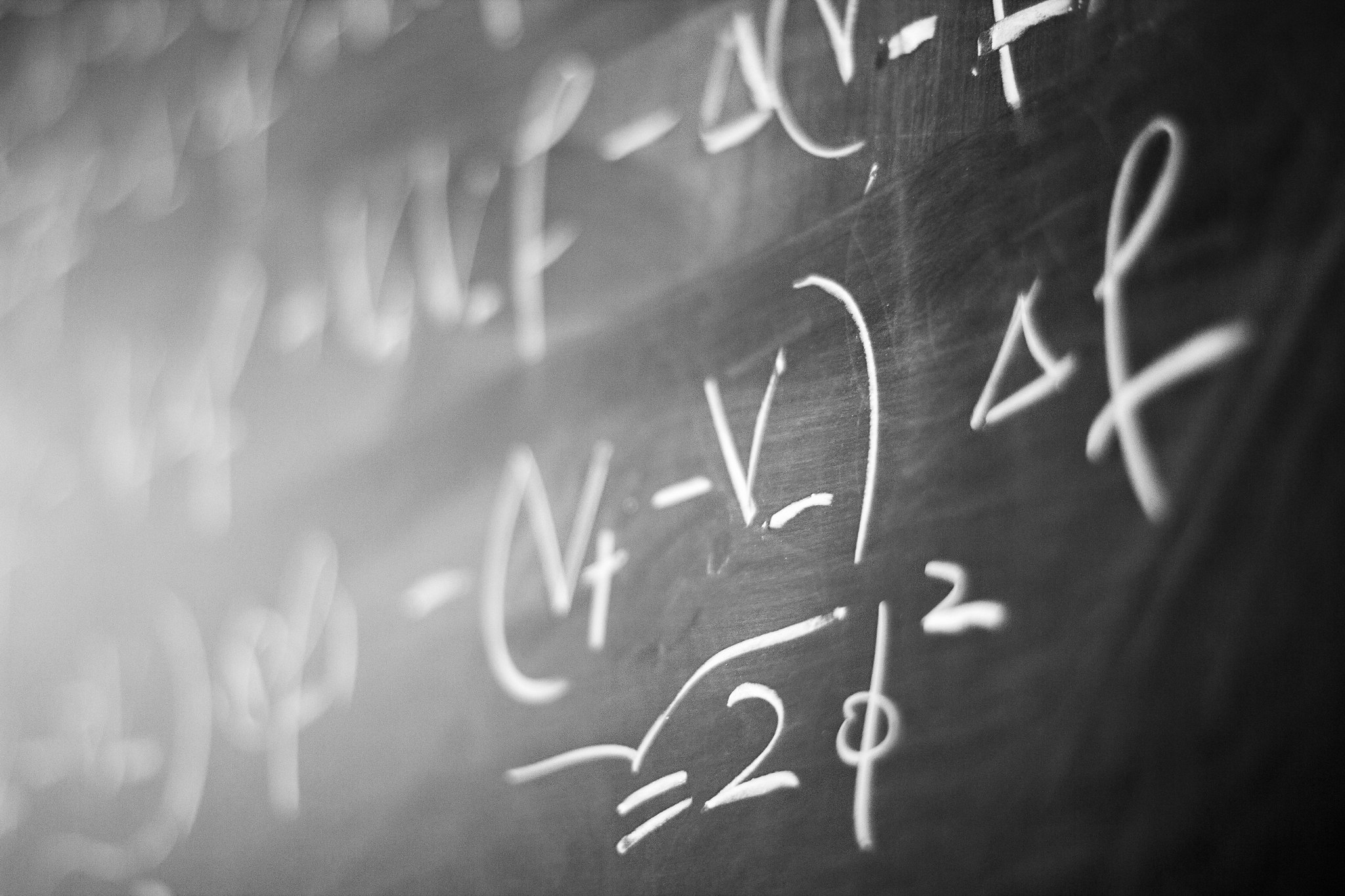 Paul a vu une tente de camping « Mer et soleil » à 415 €. C’est 53 € de moins que la tente « Neige et montagne ». 

Quel est le prix de la tente « neige et montagne » ?
CAMPING
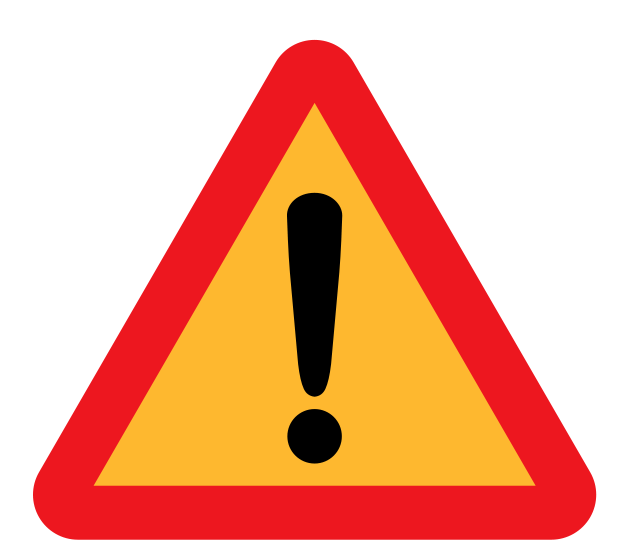 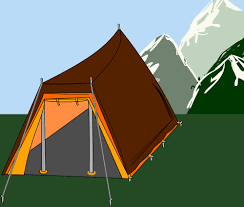 MER ET SOLEIL
NEIGE ET MONTAGNE
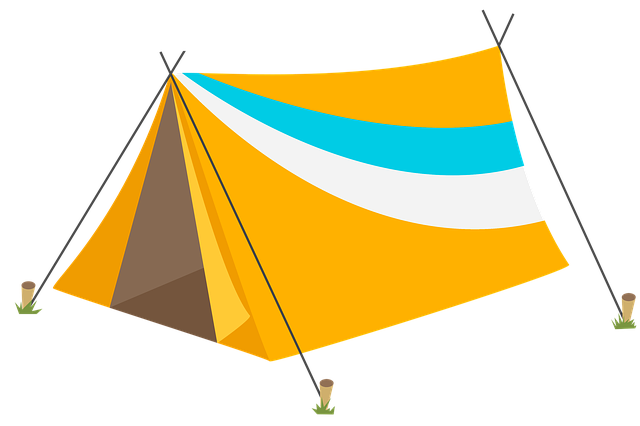 415€
?
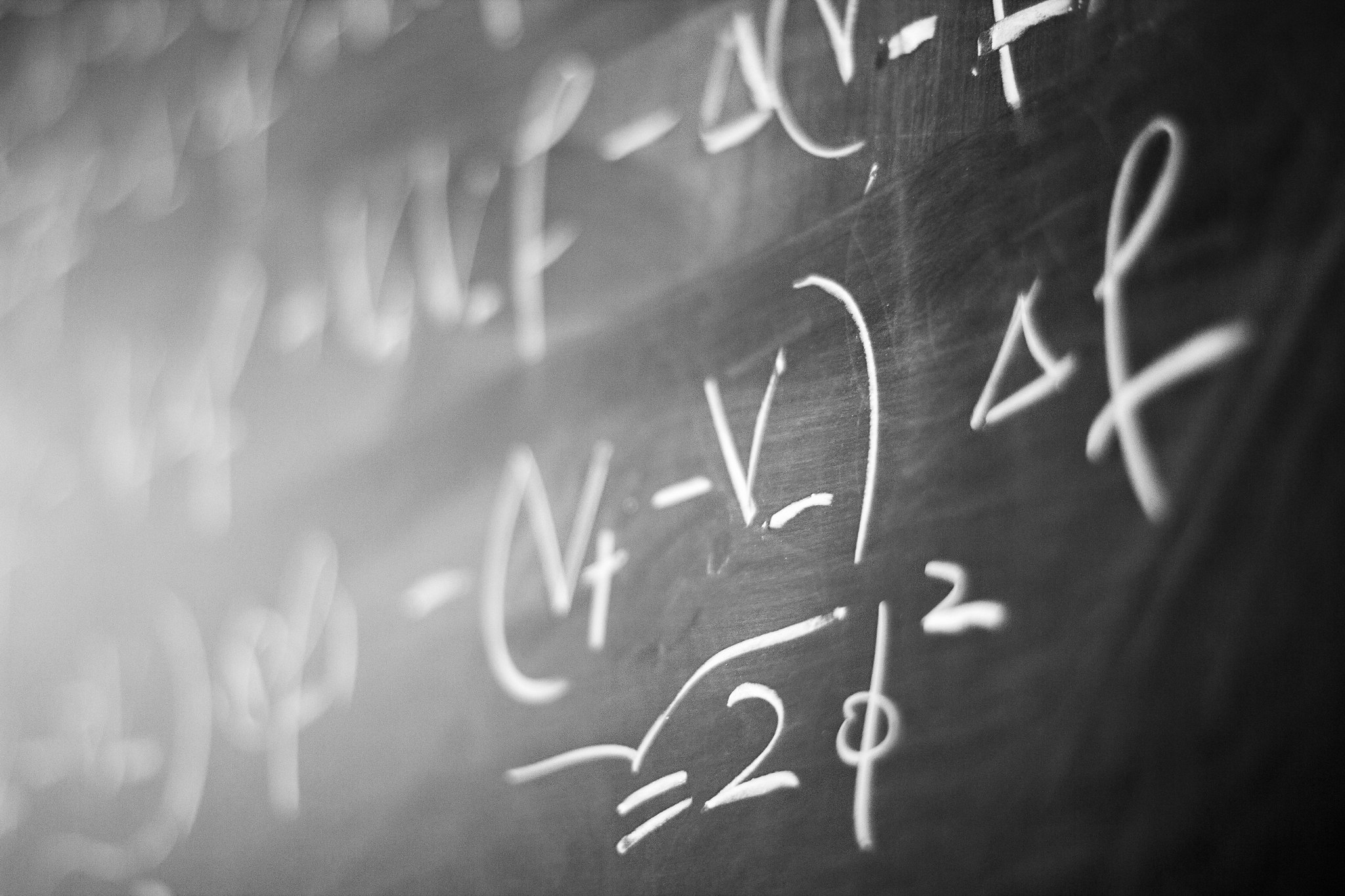 Paul a vu une tente de camping « Mer et soleil » à 415 €. C’est 53 € de moins que la tente « Neige et montagne ». 

Quel est le prix de la tente « neige et montagne » ?
CAMPING
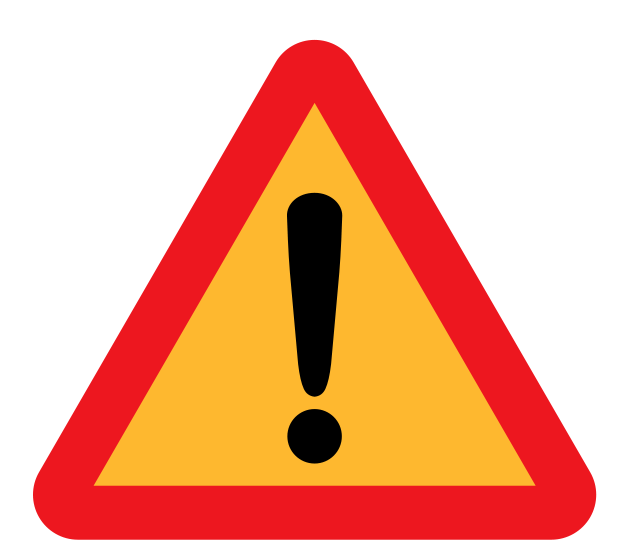 415€
?
MER ET SOLEIL
NEIGE ET MONTAGNE
53
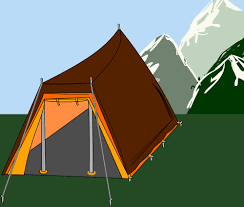 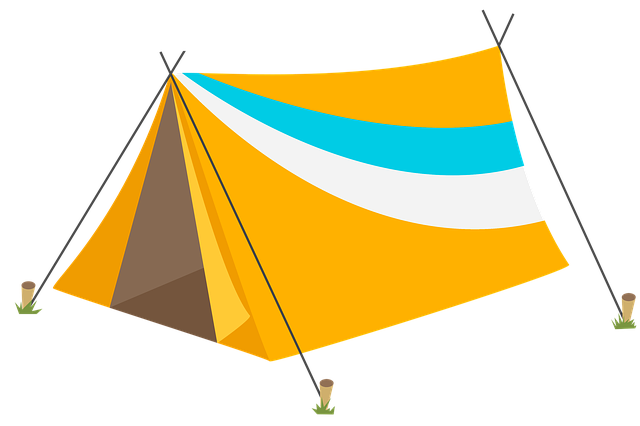 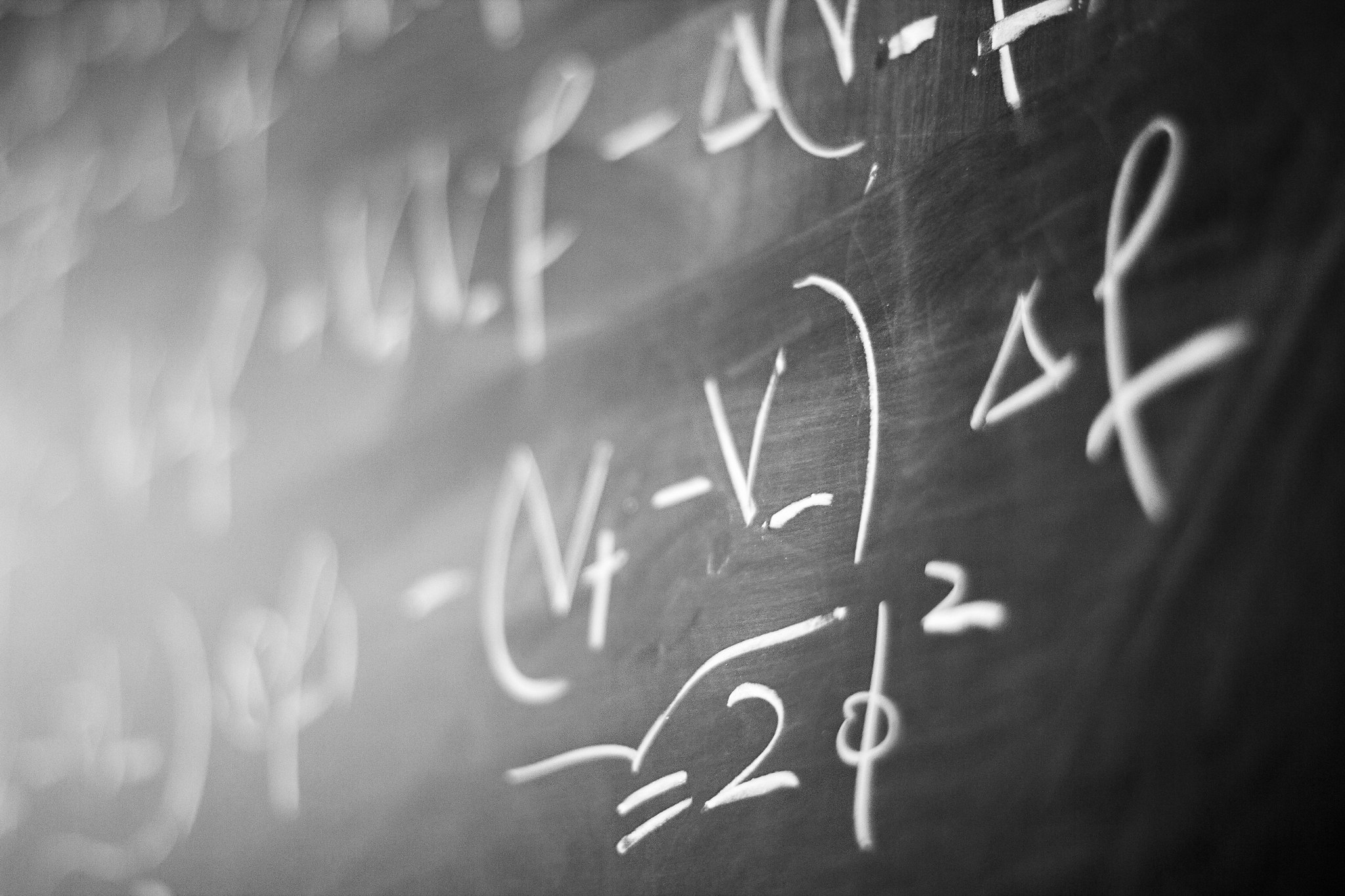 Paul a vu une tente de camping « Mer et soleil » à 415 €. C’est 53 € de moins que la tente « Neige et montagne ». 

Quel est le prix de la tente « neige et montagne » ?
CAMPING
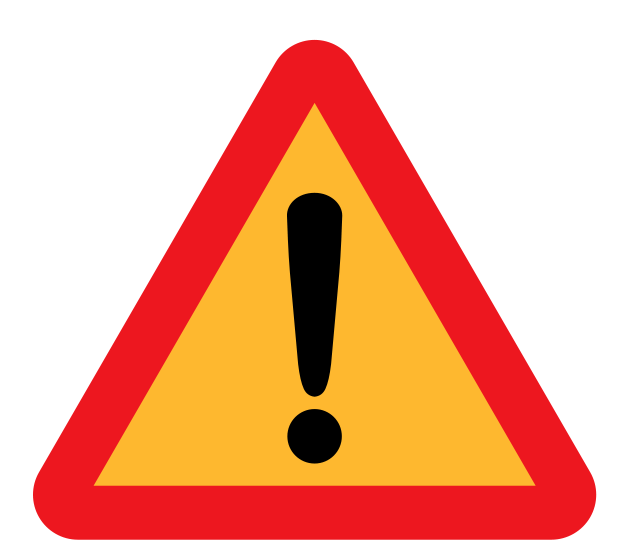 ?
MER ET SOLEIL
NEIGE ET MONTAGNE
?
53
53
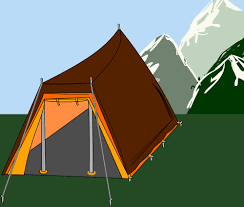 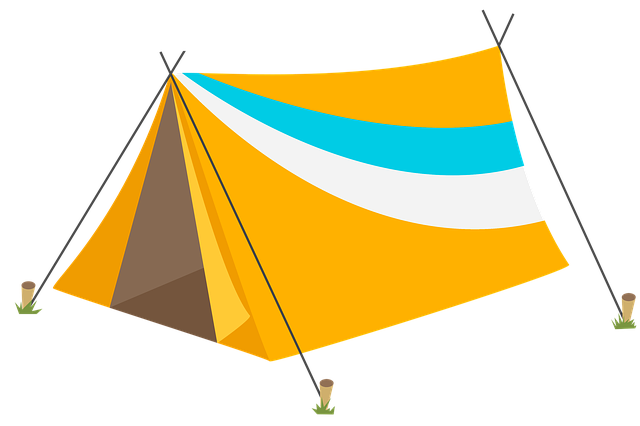 415€
415
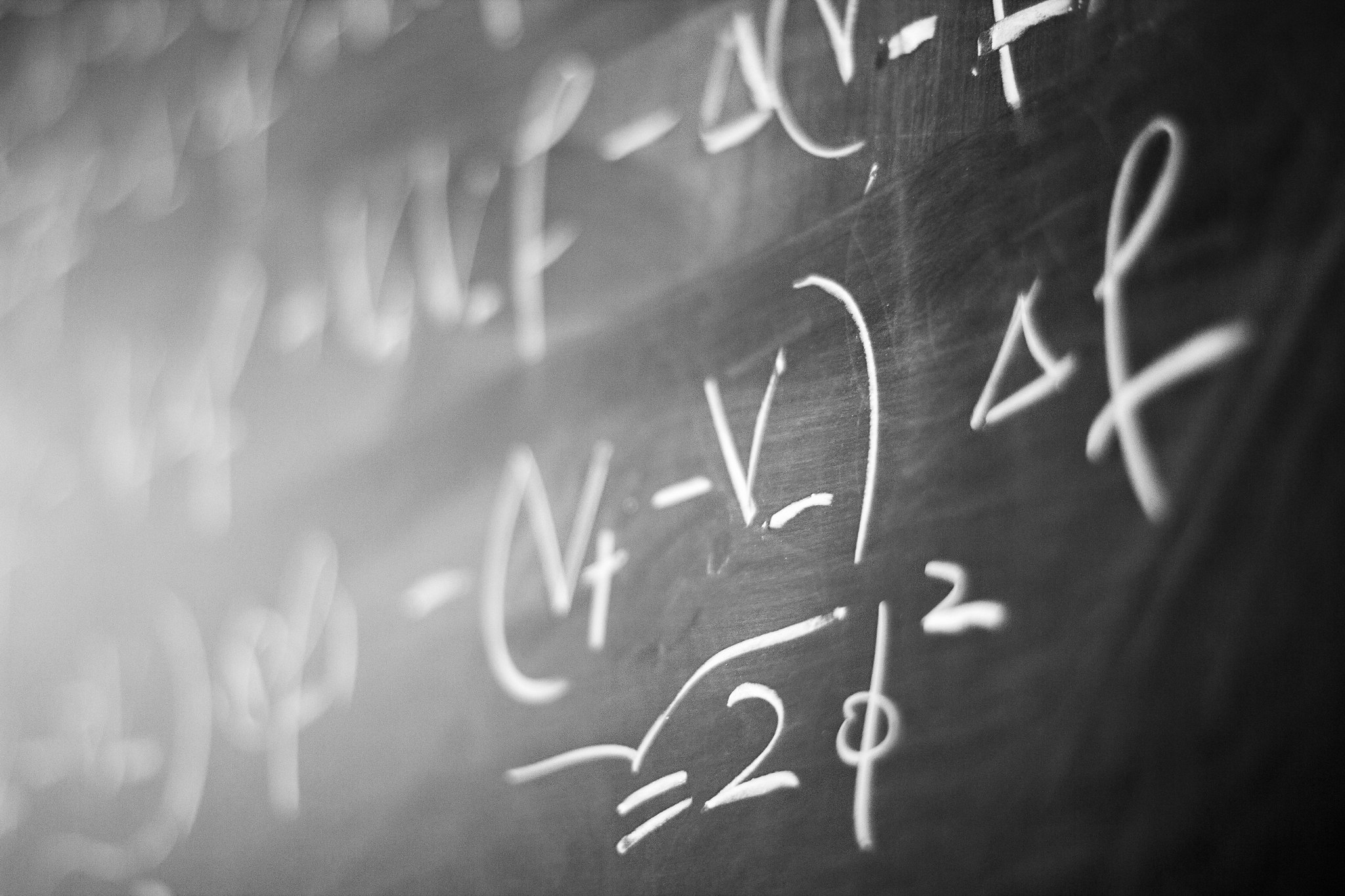 Paul a vu une tente de camping « Mer et soleil » à 415 €. C’est 53 € de moins que la tente « Neige et montagne ». 

Quel est le prix de la tente « neige et montagne » ?
CAMPING
PROBLÈME DE COMPARAISON
?
53
LA DIFFÉRENCE
UNE GRANDE QUANTITÉ
415
UNE PETITE QUANTITÉ
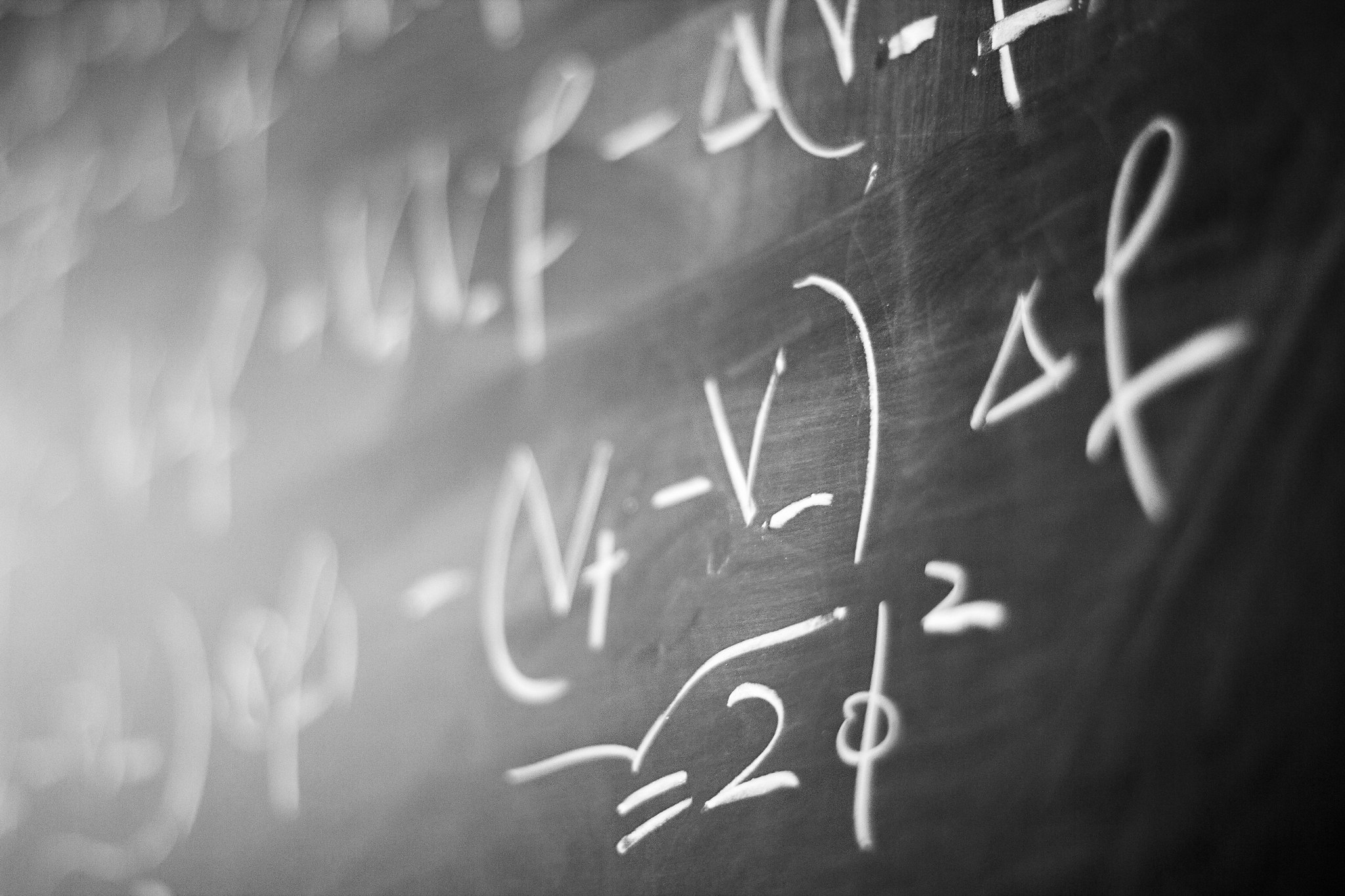 Paul a vu une tente de camping « Mer et soleil » à 415 €. C’est 53 € de moins que la tente « Neige et montagne ». 

Quel est le prix de la tente « neige et montagne » ?
CAMPING
PROBLÈME DE COMPARAISON
Recherche de la grande quantité
LA DIFFÉRENCE
UNE GRANDE QUANTITÉ
?
UNE PETITE QUANTITÉ
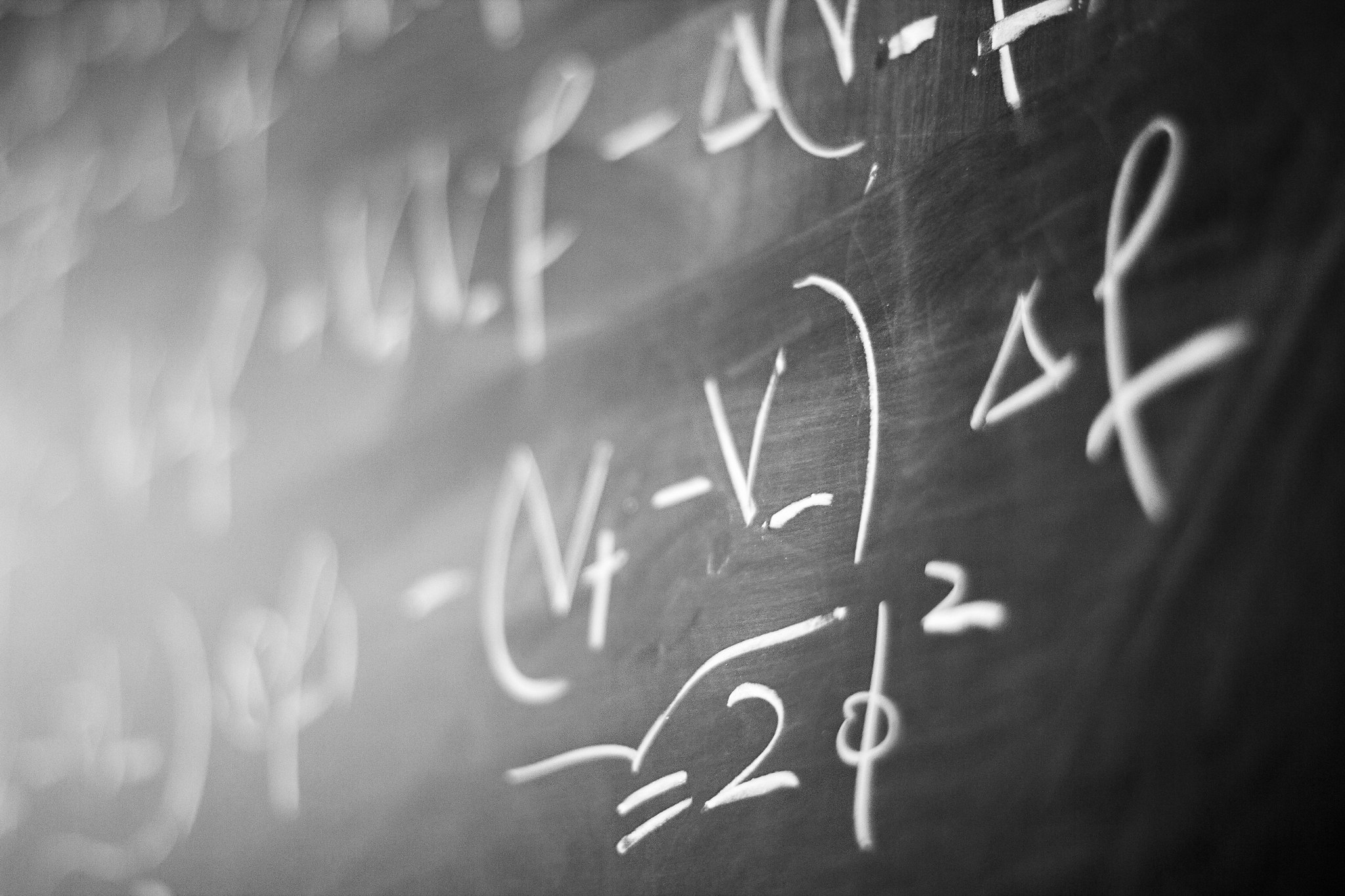 Paul a vu une tente de camping « Mer et soleil » à 415 €. C’est 53 € de moins que la tente « Neige et montagne ». 

Quel est le prix de la tente « neige et montagne » ?
CAMPING
PROBLÈME DE COMPARAISON
Recherche de la grande quantité
LA DIFFÉRENCE
UNE GRANDE QUANTITÉ
?
UNE PETITE QUANTITÉ
+              =
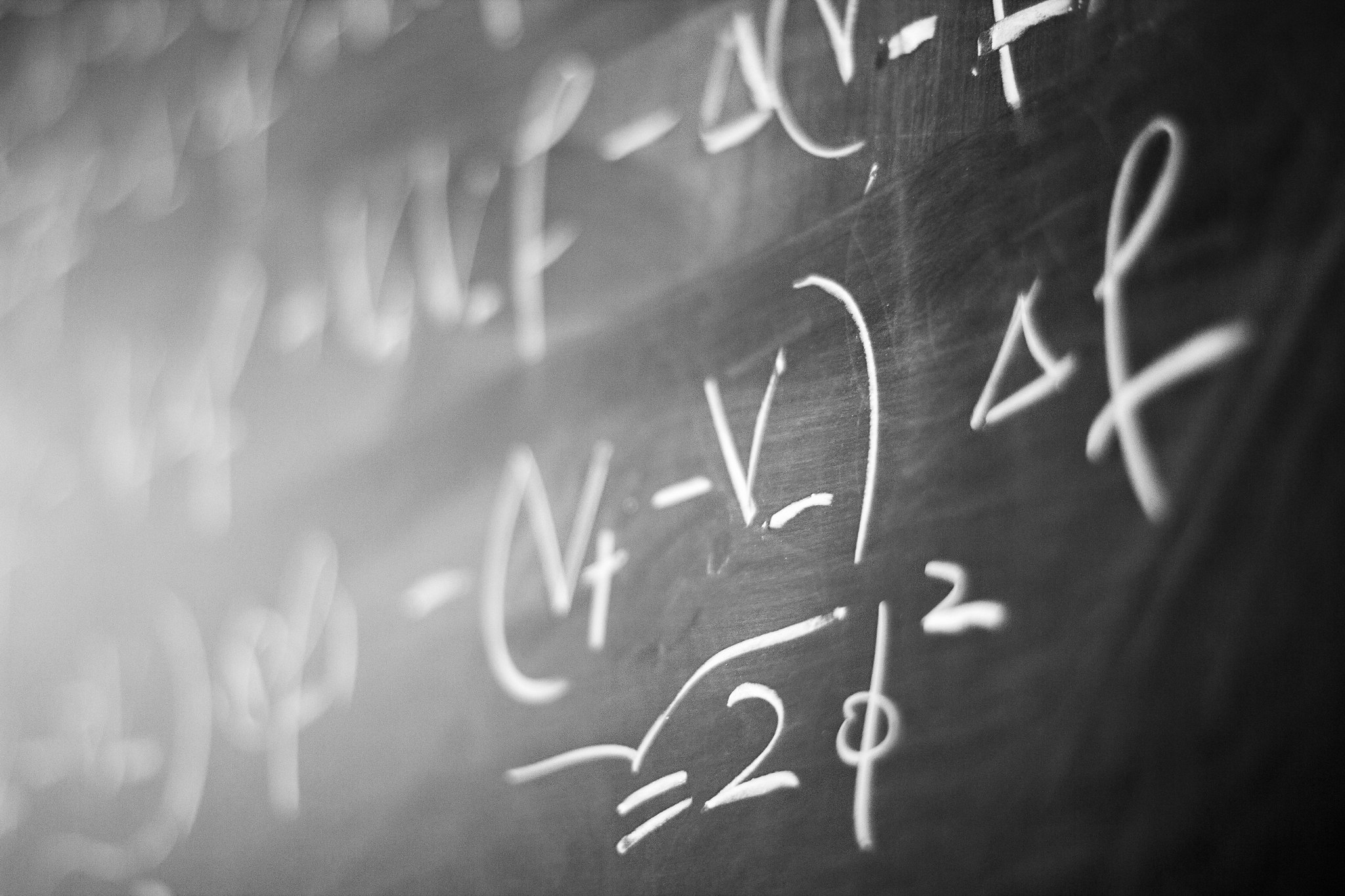 Paul a vu une tente de camping « Mer et soleil » à 415 €. C’est 53 € de moins que la tente « Neige et montagne ». 

Quel est le prix de la tente « neige et montagne » ?
CAMPING
PROBLÈME DE COMPARAISON
Recherche de la grande quantité
?
+              =
53
415
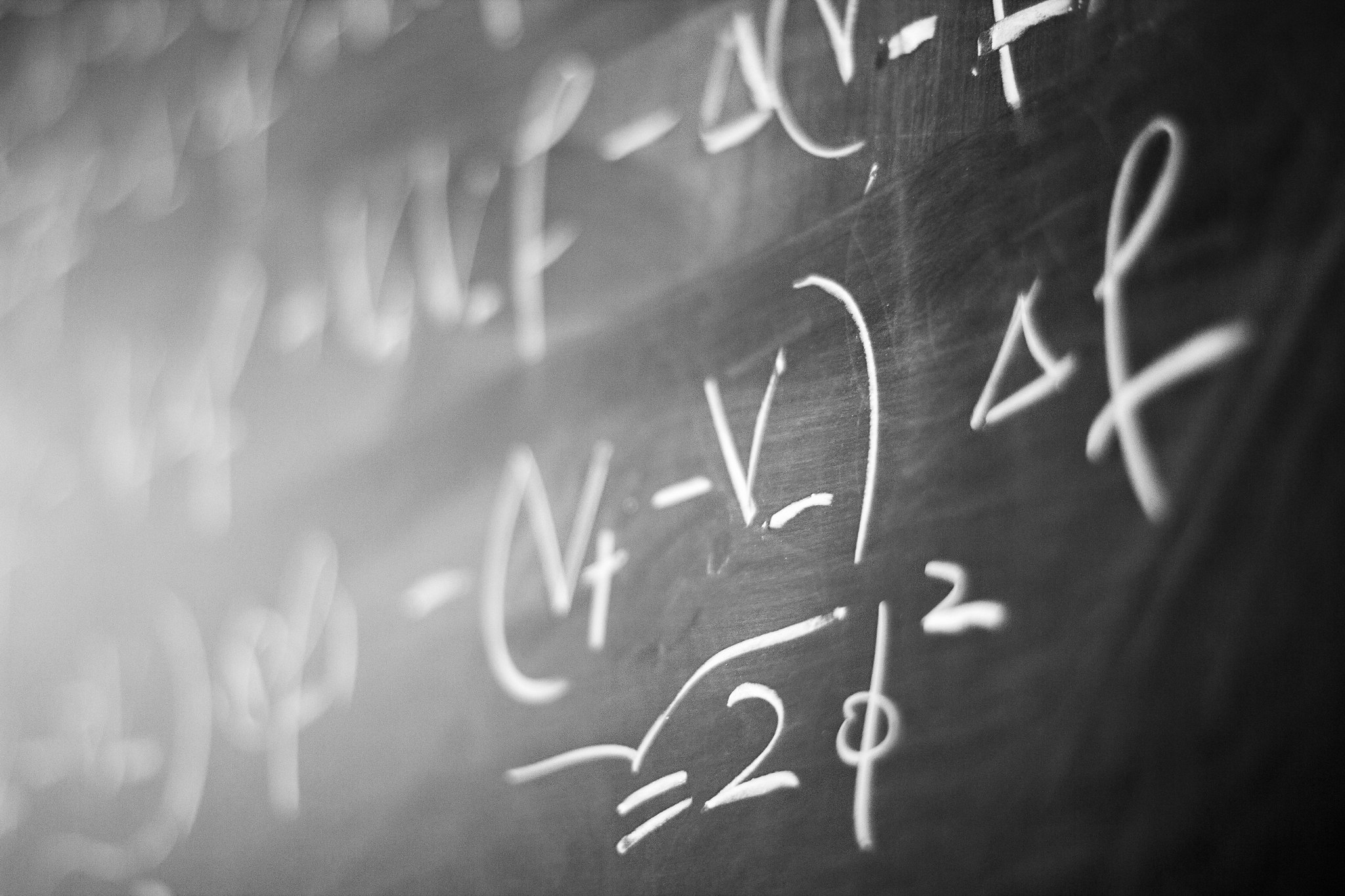 CAMPING
Paul a vu une tente de camping « Mer et soleil » à 415 €. C’est 53 € de moins que la tente « Neige et montagne ». 

Quel est le prix de la tente « Neige et montagne » ?
+              =
Phrase réponse : 
Le prix de la tente « neige et montagne » est de 468 €.
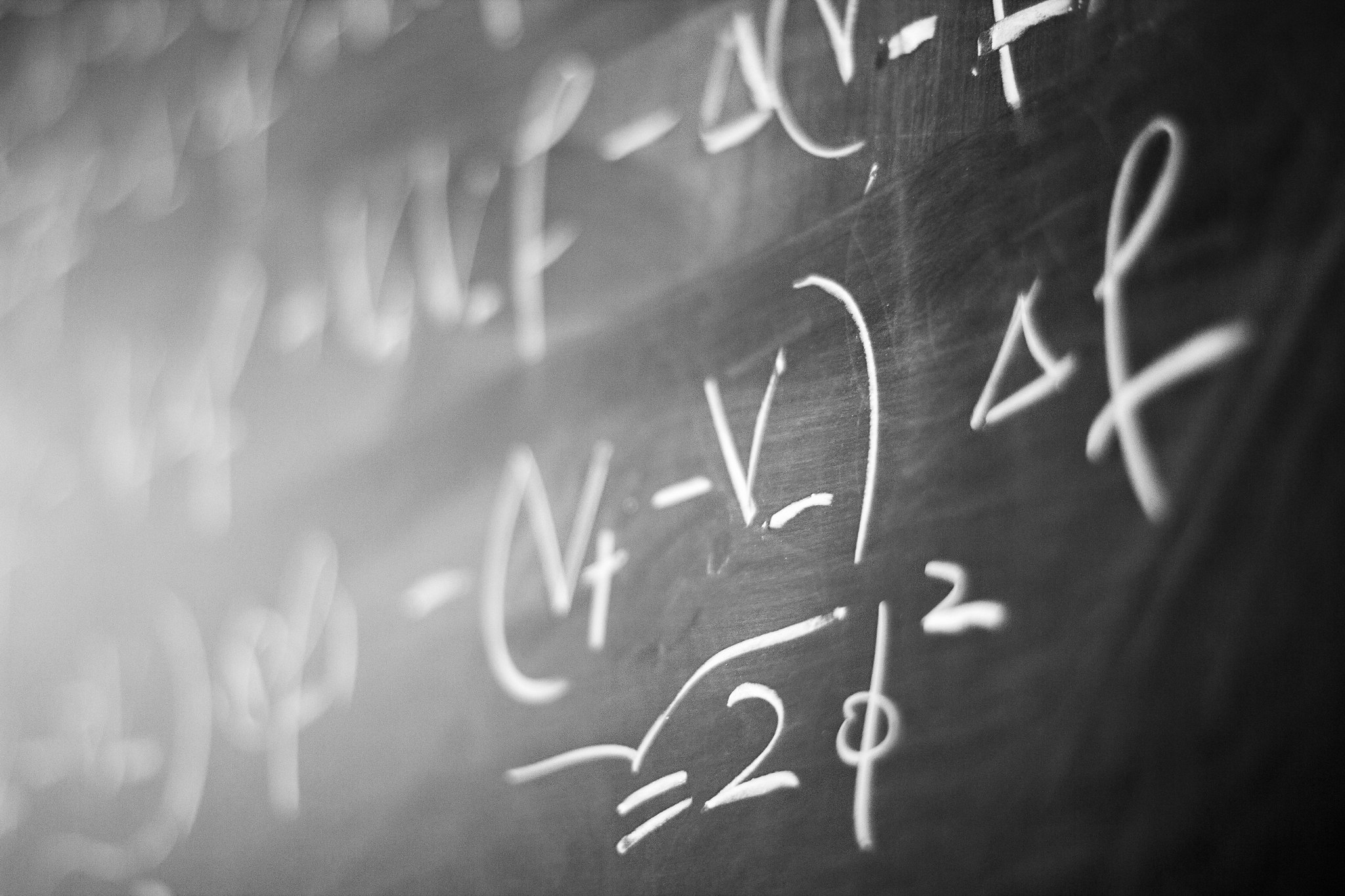 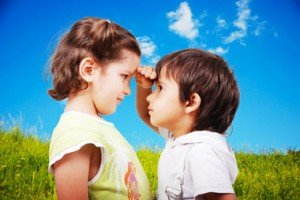 LA TAILLE
Julie et Mehdi comparent leurs tailles. Julie mesure 148 cm. C’est 23 cm de plus que Mehdi.

Quel est la taille de Mehdi ?
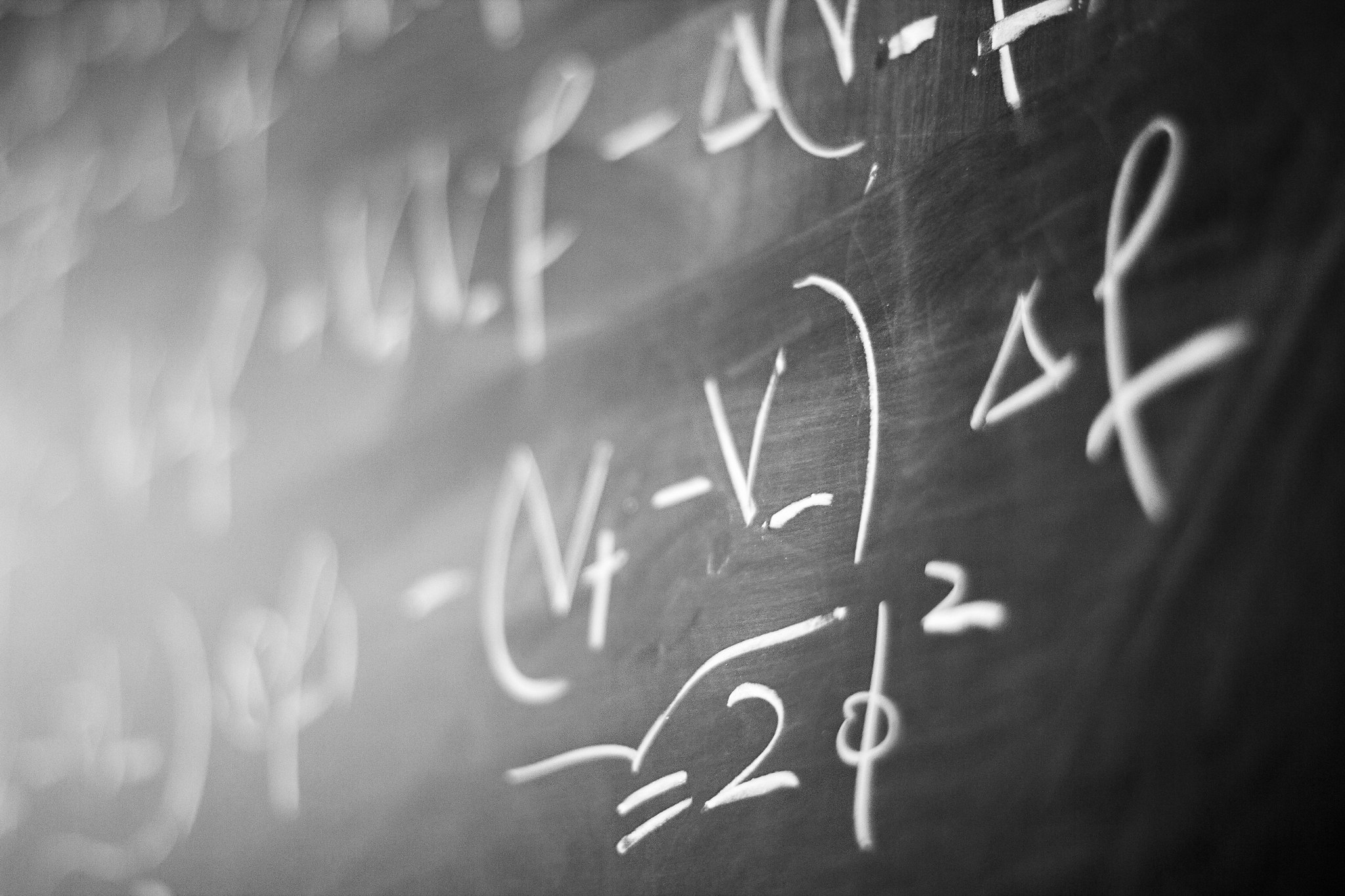 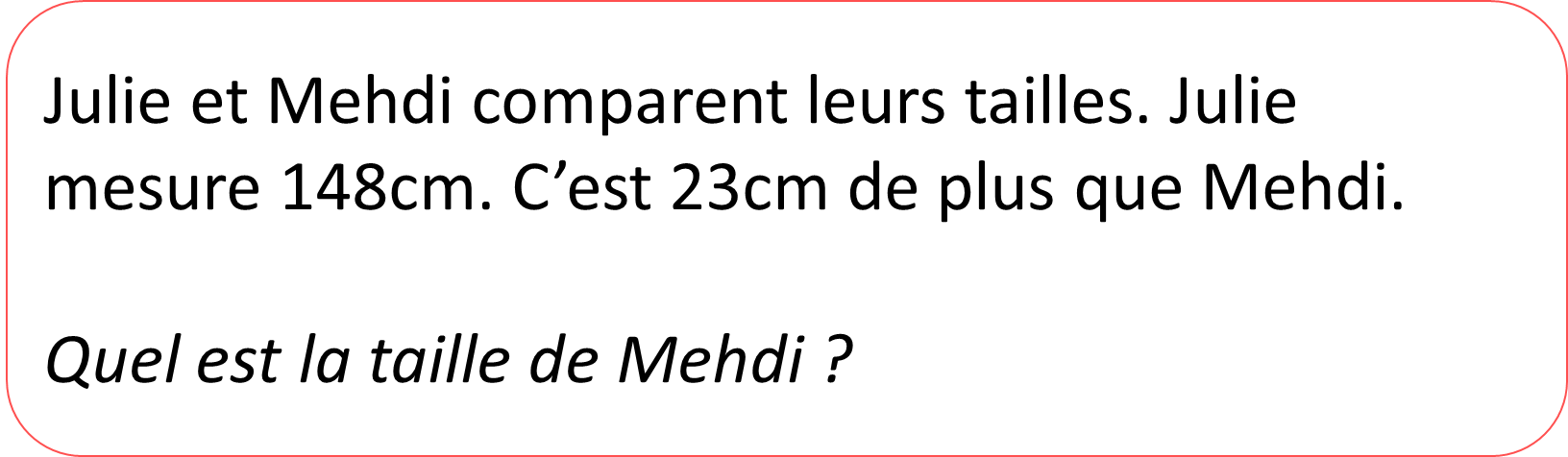 LA TAILLE
PROBLÈME DE COMPARAISON
LA DIFFÉRENCE
UNE GRANDE QUANTITÉ
UNE PETITE QUANTITÉ
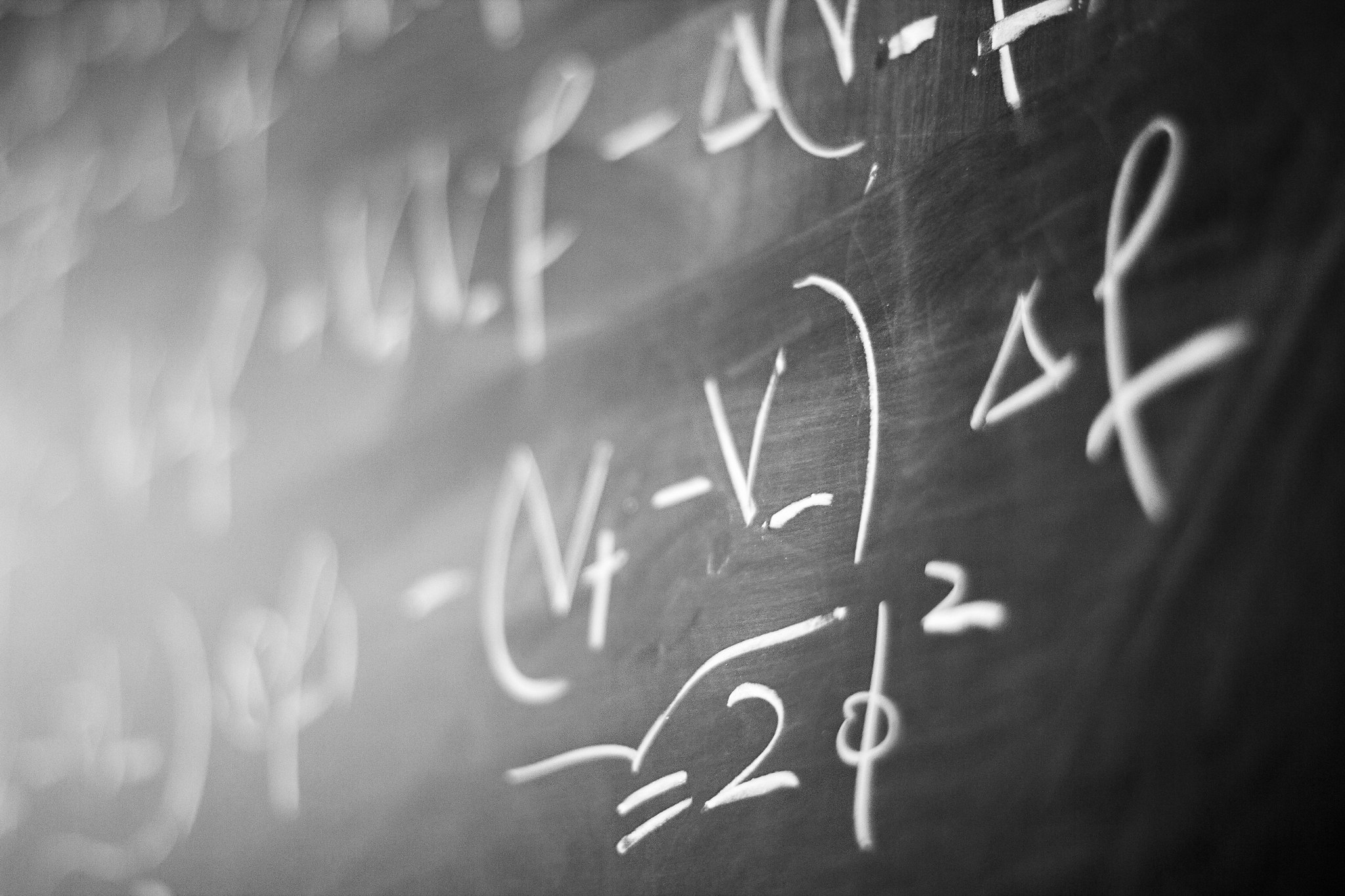 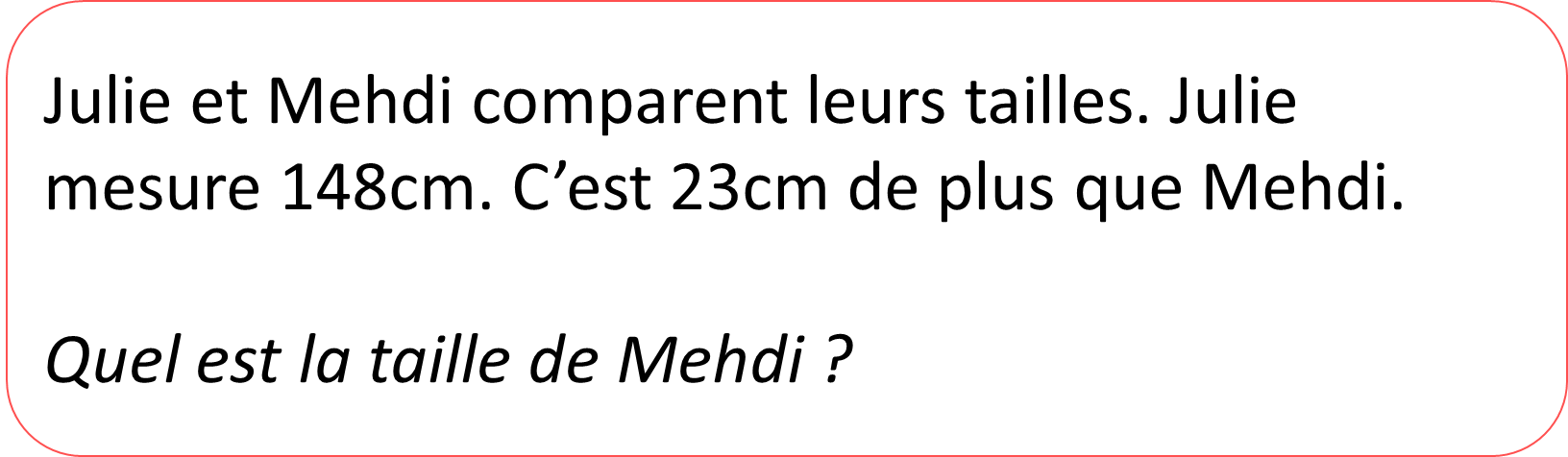 LA TAILLE
PROBLÈME DE COMPARAISON
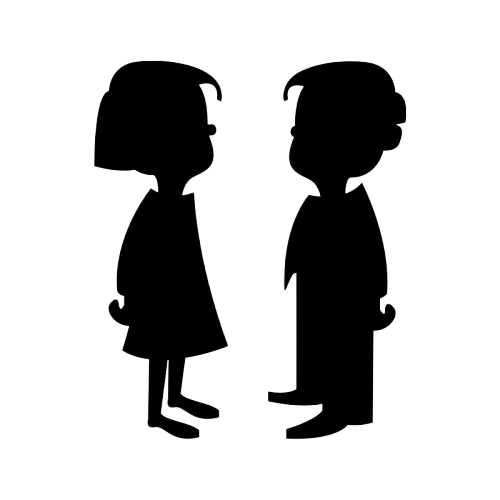 148
cm
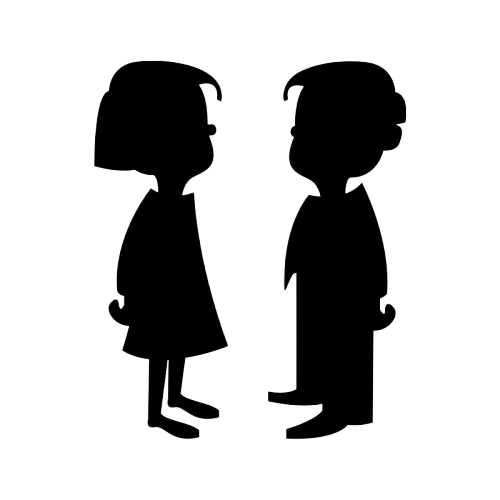 23 cm
?
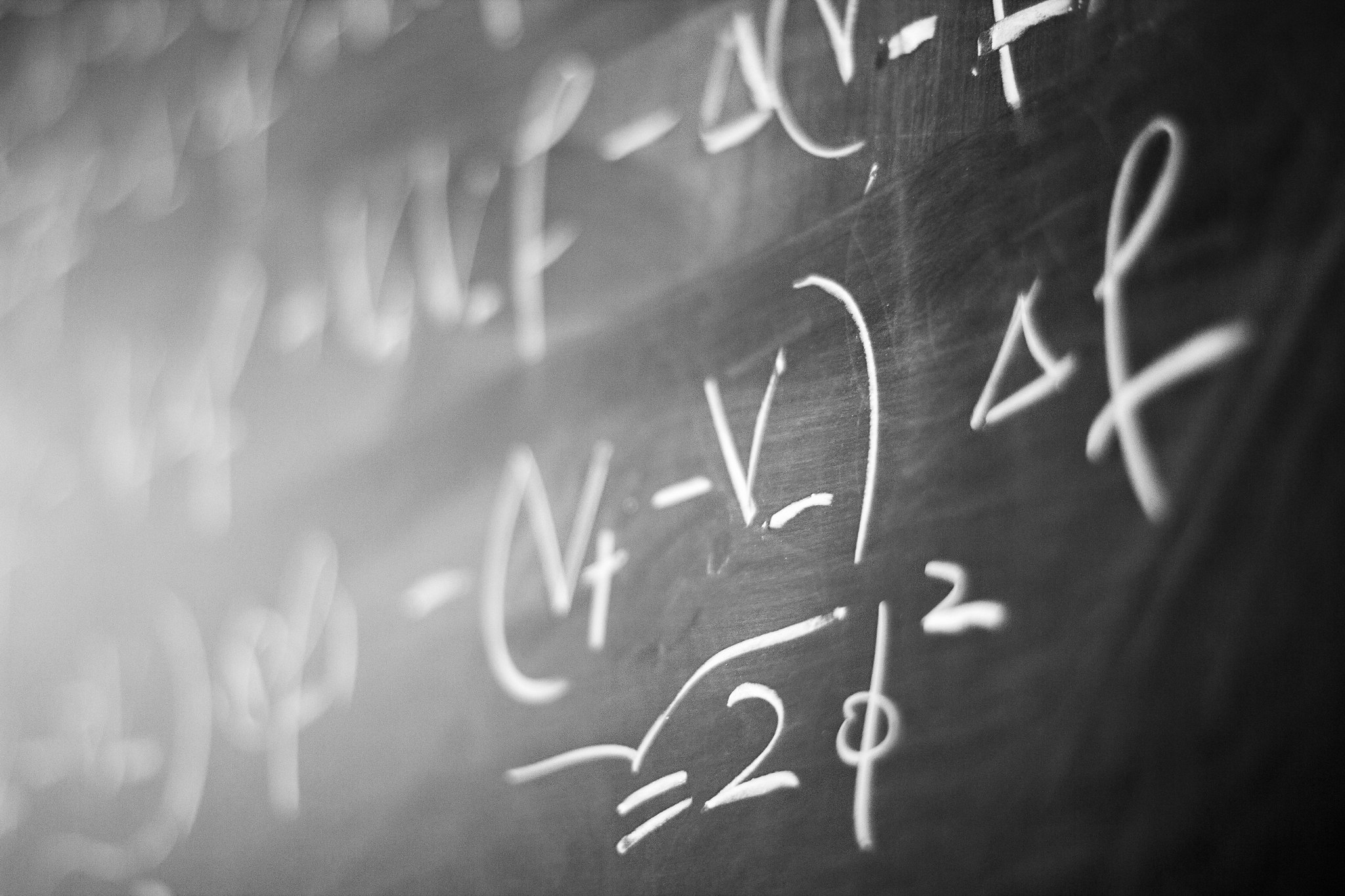 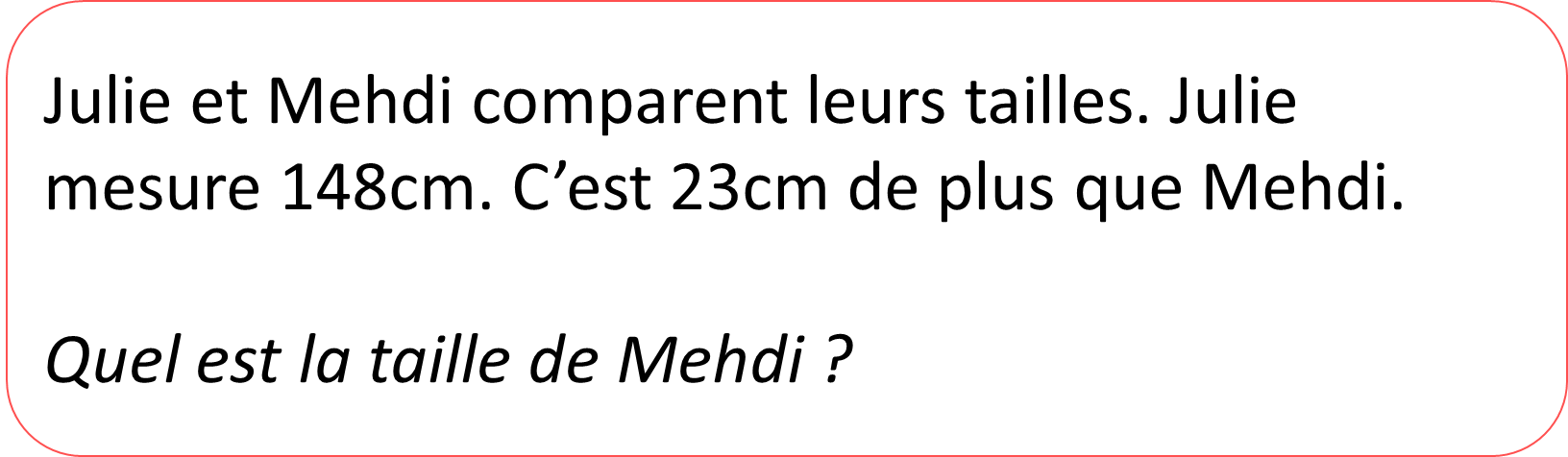 LA TAILLE
PROBLÈME DE COMPARAISON
recherche de la petite partie
148
cm
23 cm
?
148
+            =
23
?
148
?
-            =
23
125
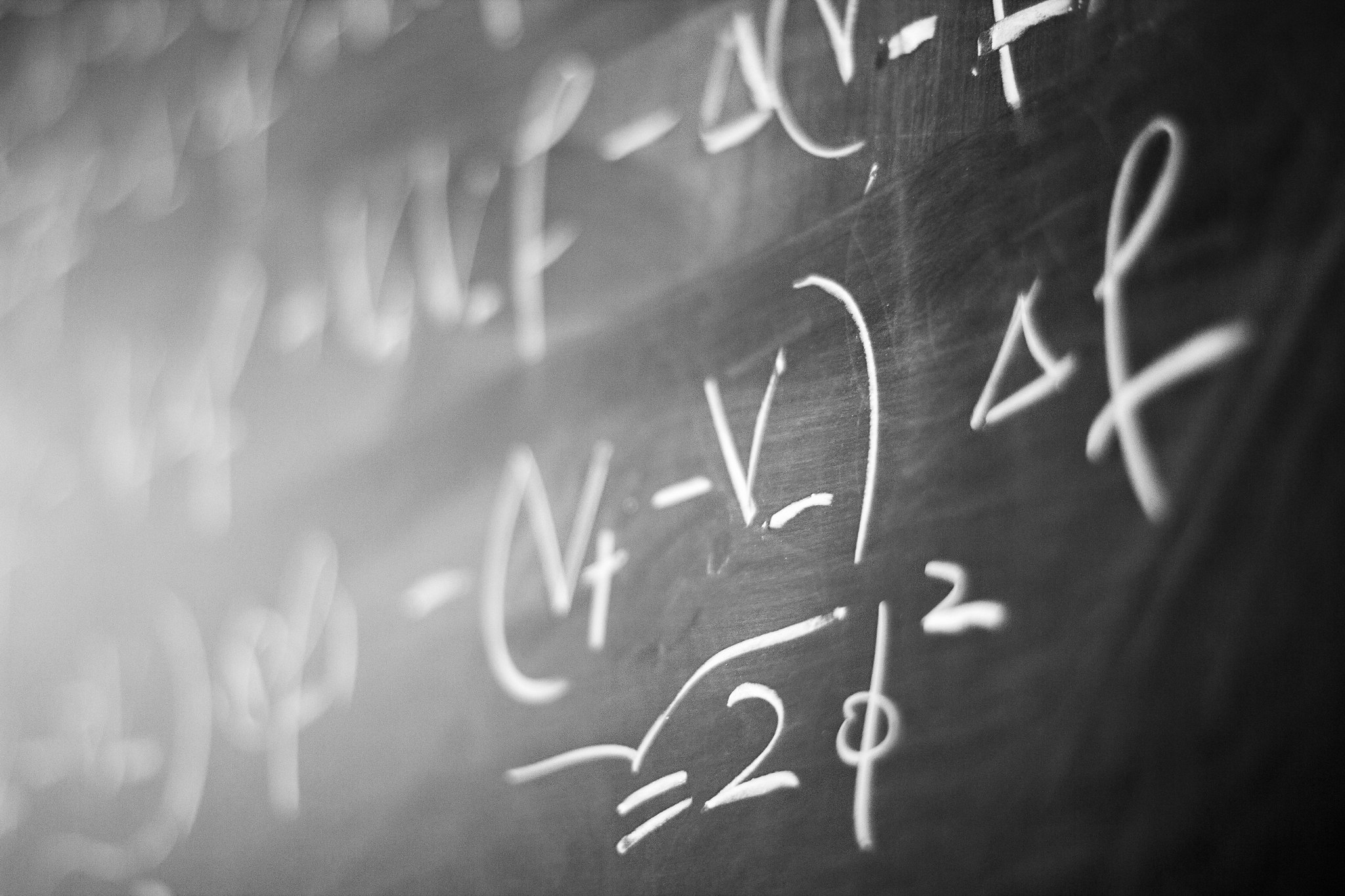 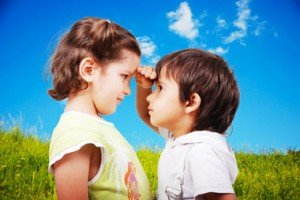 LA TAILLE
Julie et Mehdi comparent leurs tailles. Julie mesure 148cm. C’est 23cm de plus que Mehdi.

Quel est la taille de Mehdi ?
Phrase réponse : 
La taille de Mehdi est de 125 cm.
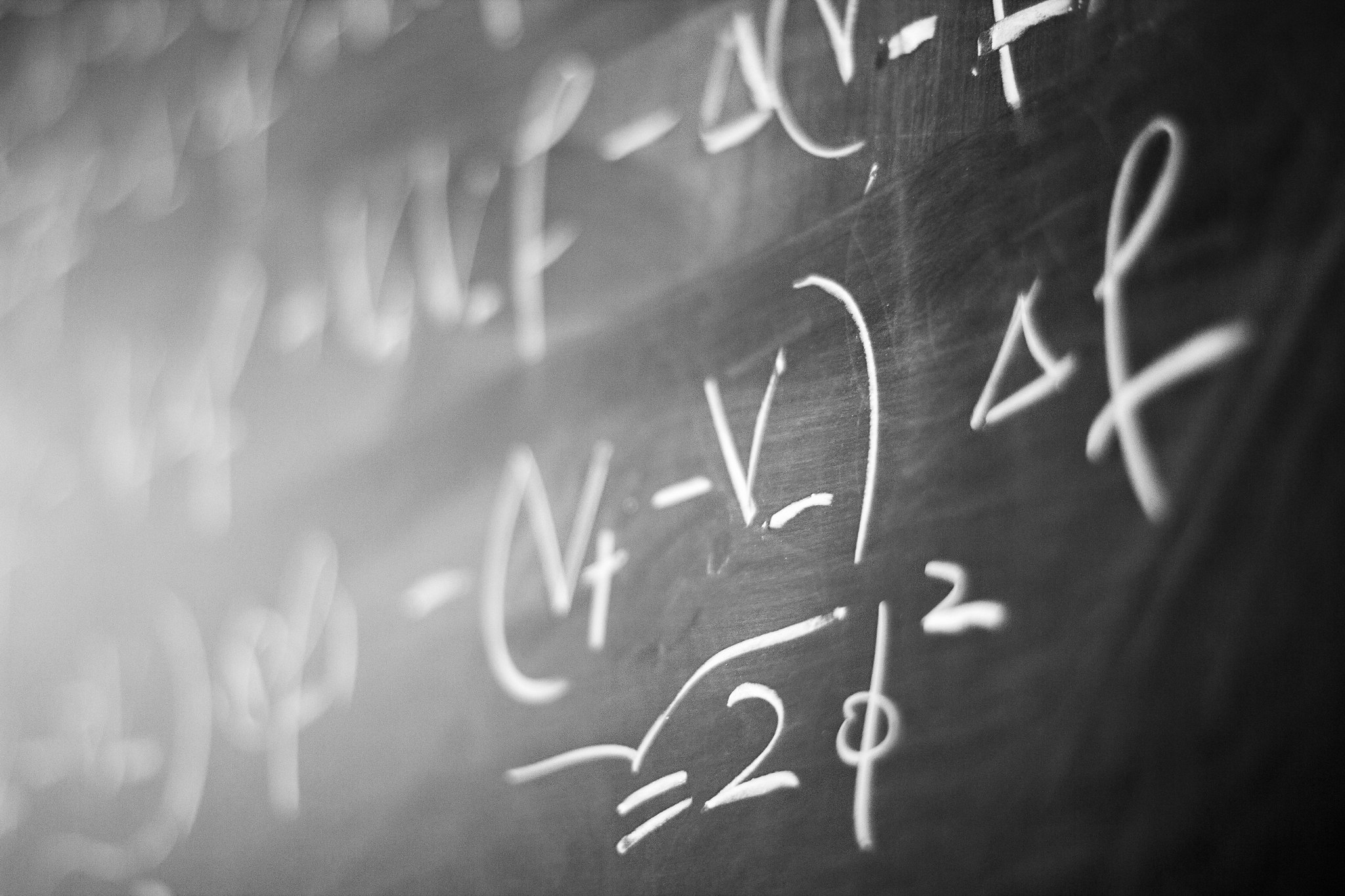 PROBLÈME DE COMPARAISON
BILAN
UN ÉCART/DIFFÉRENCE
UNE GRANDE QUANTITÉ
UNE PETITE QUANTITÉ
QUESTIONS A SE POSER?
Y a-t-il une petite / grande quantité ?       Y a-t-il un écart ?  
Qu’est-ce que je cherche ?
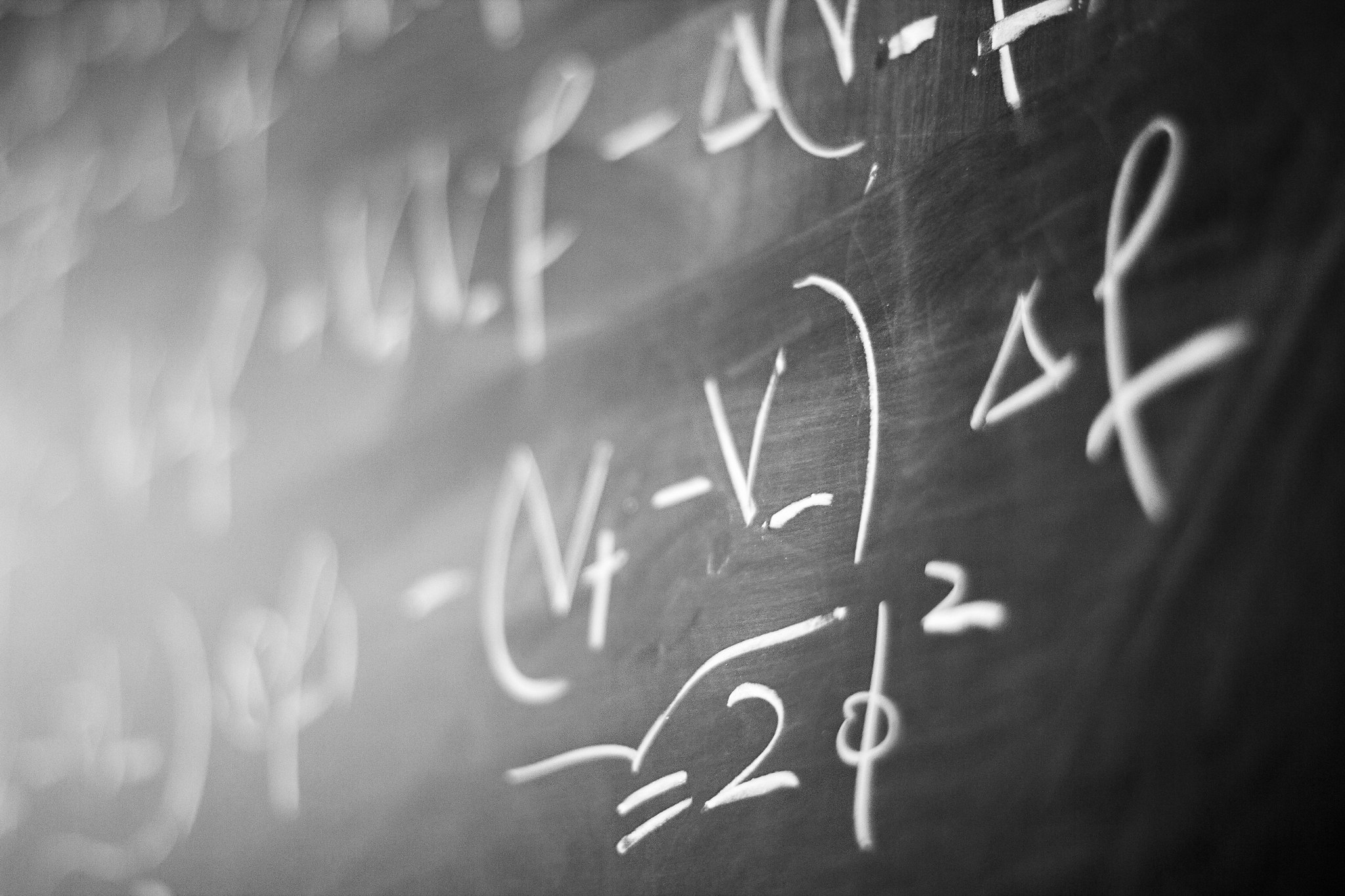 LES TOURS
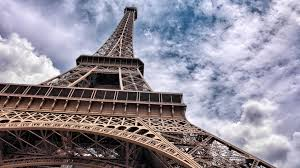 La tour Eiffel est la plus grande tour d'Europe. Elle mesure 324m ce qui représente 120 m de moins  que l'Empire State Building de New-York.

Combien mesure L'Empire State Building ?
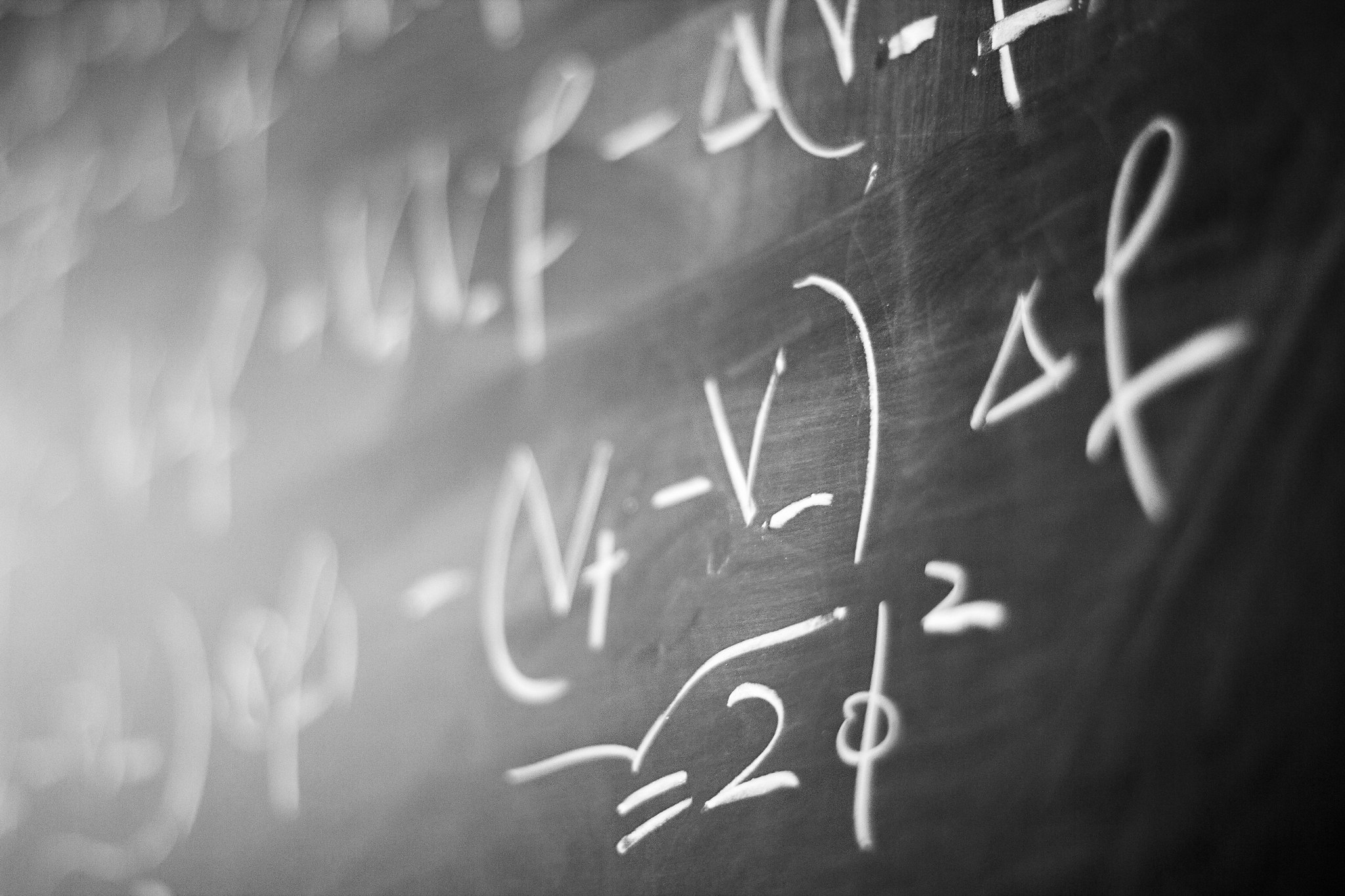 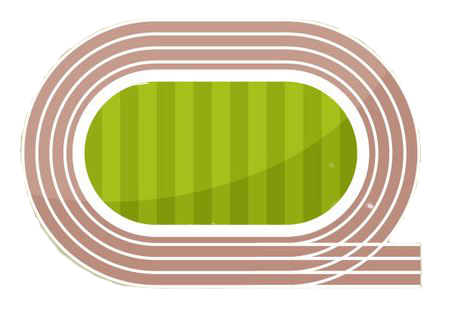 Course longue,
Guillaume et Théo s’entraînent pour 
le cross. Il doivent parcourir la plus 
grande distance en 10 minutes. 
Théo parcourt 2020 m et 
Guillaume 1789 m.

Quelle distance Théo a-t-il parcouru de plus que Guillaume?
Variations
1. Je lis les 3 énoncés ci-dessous. 
2. Je choisis un des 3 problèmes et je le résous.
3. Je résous les 2 autres.
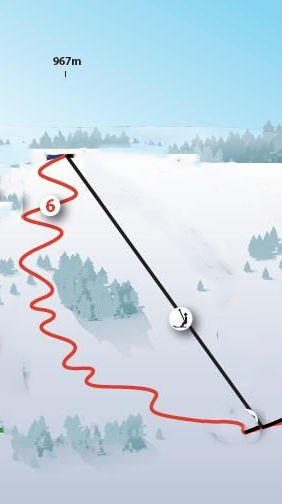 Le ski :
A Val d’Isère, une piste de ski 
olympique part à l’altitude 
de 2020 m et arrive à 
l’altitude de 1789 m.

Quelle est la dénivellation 
entre le départ et l’arrivée ?
Histoire
Utilise la frise chronologique ci-dessous pour calculer la durée de l’époque contemporaine.
Départ : 2020 m
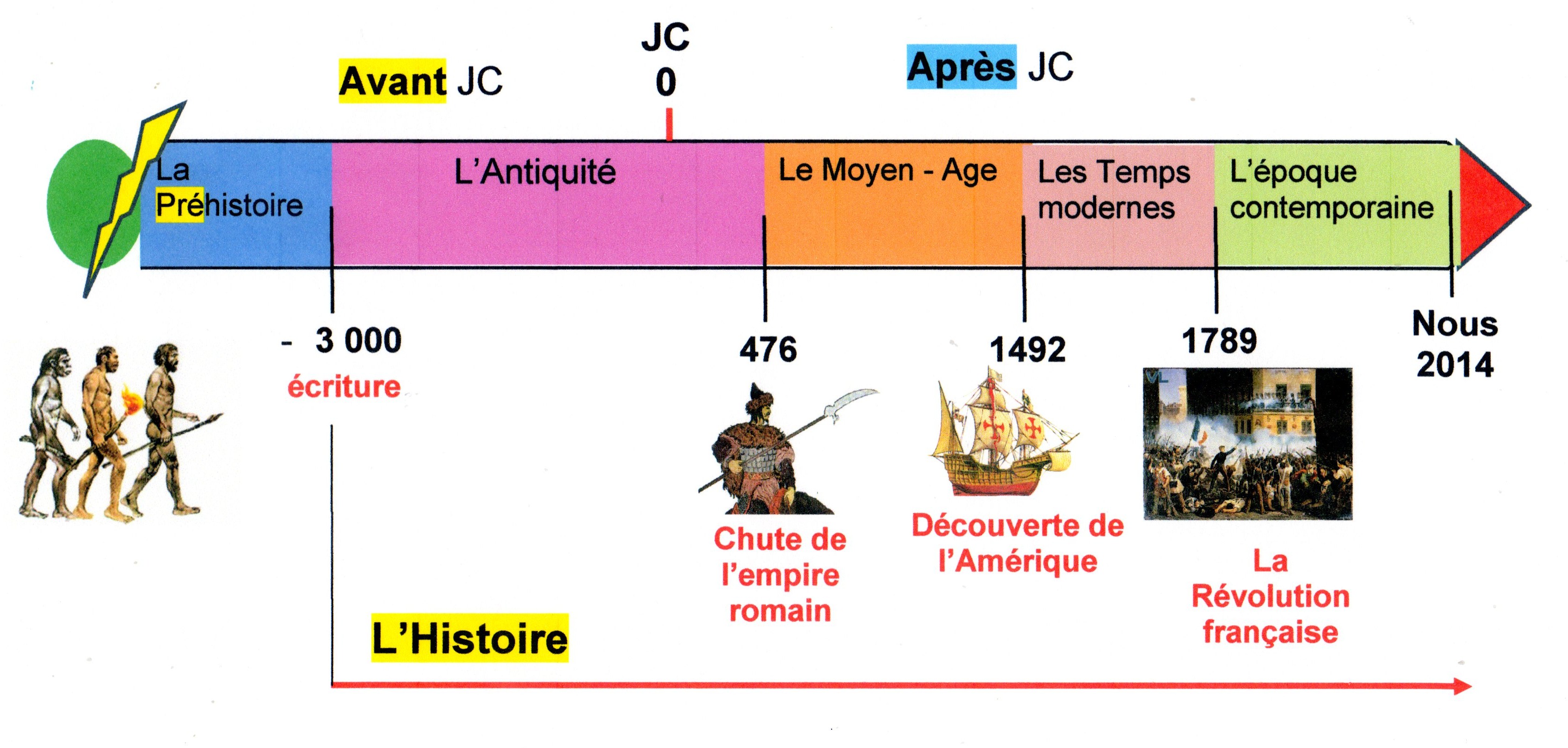 2020
Arrivée : 1789 m
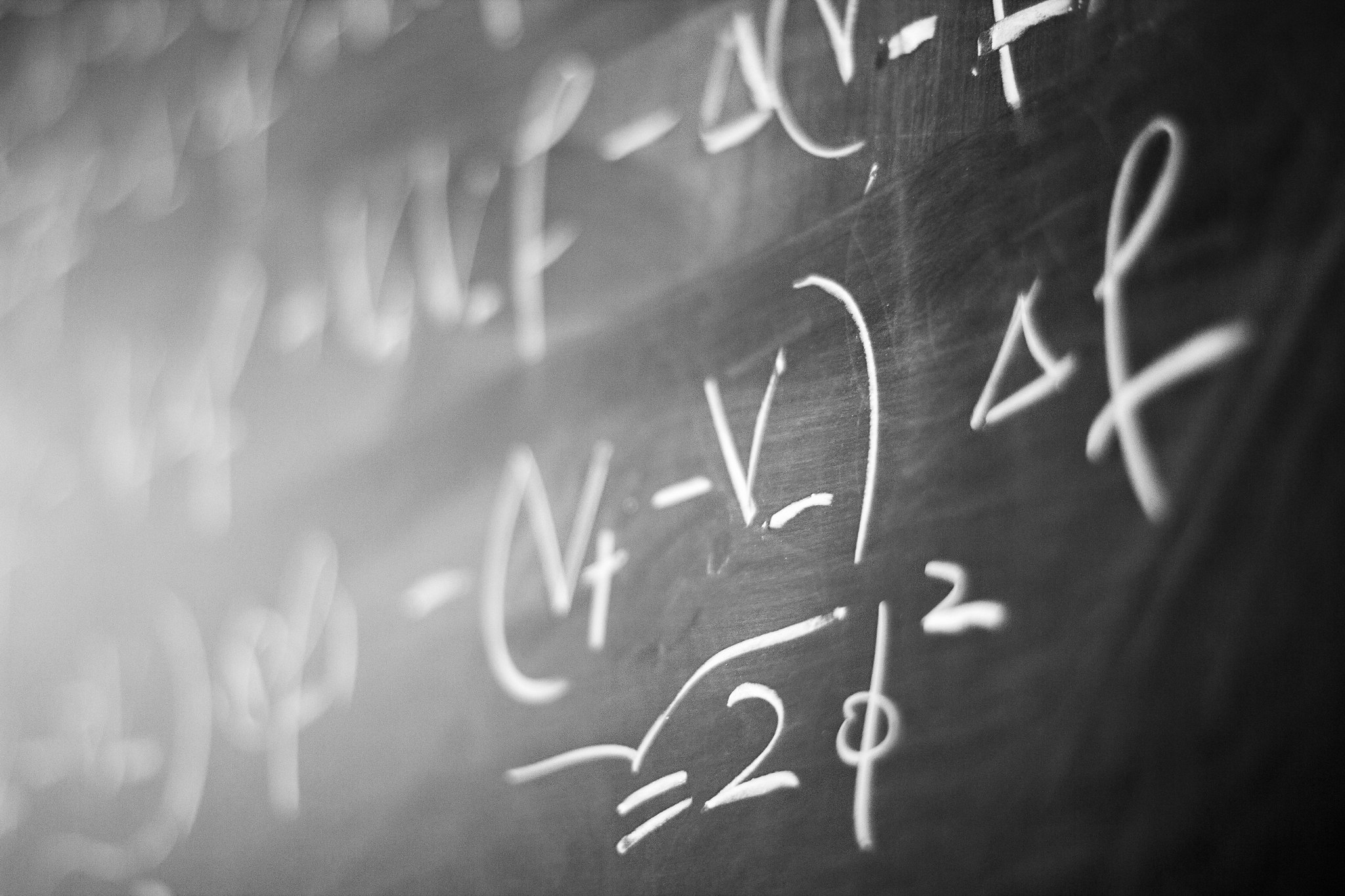 ANNIVERSAIRE : 

Léo a 11 ans. Aujourd’hui, son grand-père fête son anniversaire. Il a 52 ans de plus que Léo.

Quel âge a le grand-père de Léo?
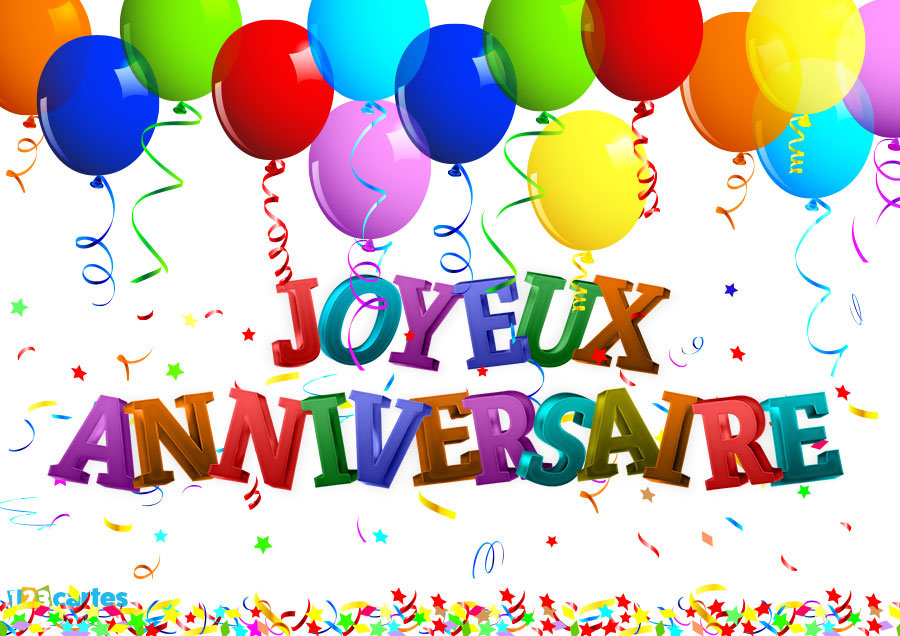 Variations 2
1. Je lis les 3 énoncés ci-dessous. 
2. Je choisis un des 3 problèmes et je le résous.
3. Je résous les 2 autres.
Les coquillages.

Loïc et Julie ramassent des coquillages. Loïc en a ramassé 11. Julie en a ramassé 52 de plus que Loïc. 

Combien Loïc a-t-il ramassé de coquillages ?
Kermesse

Pour la kermesse de l’école, les élèves organisent une vente de gâteaux. Le matin, 11 parts de gâteaux ont été vendues. C’est 52 de moins que l’après-midi.


Combien de parts ont été vendues l’après-midi?
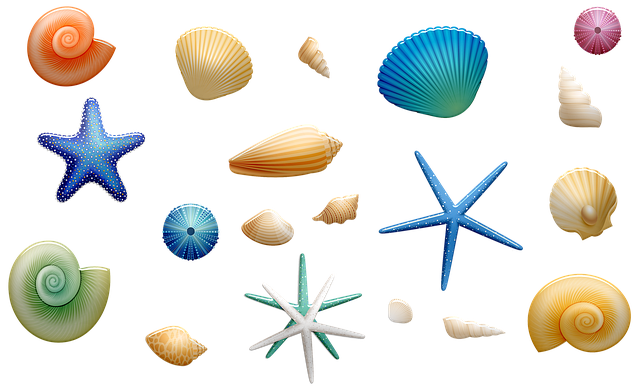 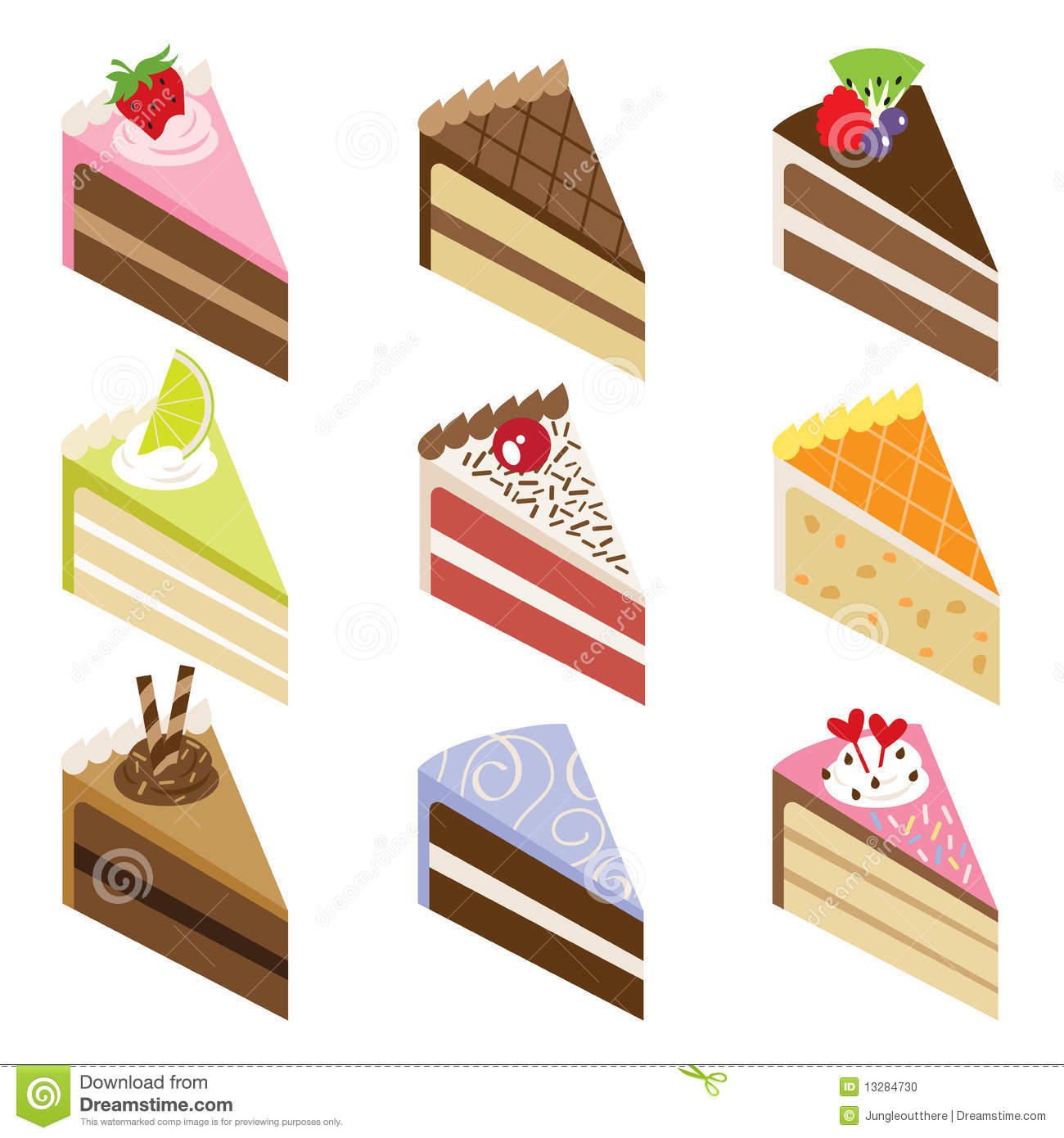 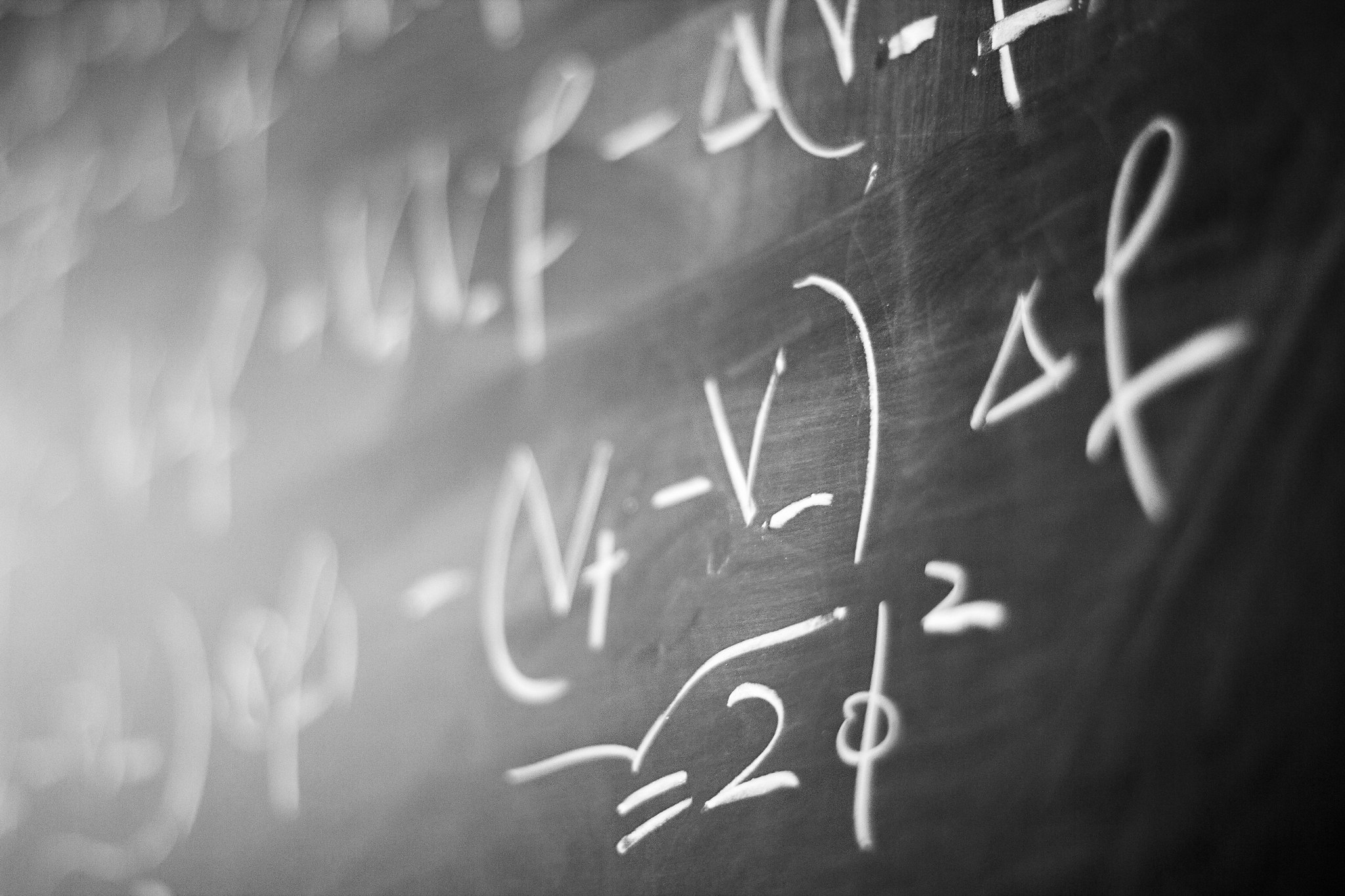 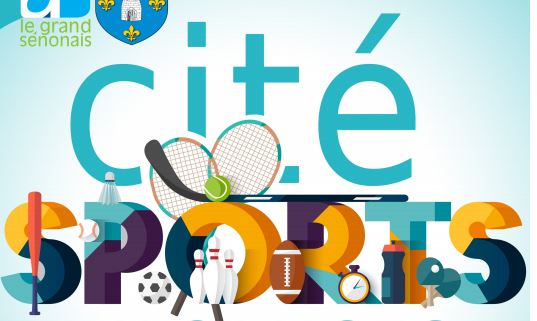 CITÉ SPORT
Les inscriptions pour les activités à Cité 
Sport se sont déroulées sur 2 jours. 
Le 1er jour, 26 enfants ont été inscrits. Pendant la seconde journée, on a compté 35 nouvelles inscriptions.
L’année dernière, les activités se sont déroulées avec un total de 73 enfants inscrits.

Cette année, le nombre d’inscrits a-t-il augmenté ou diminué? De combien?
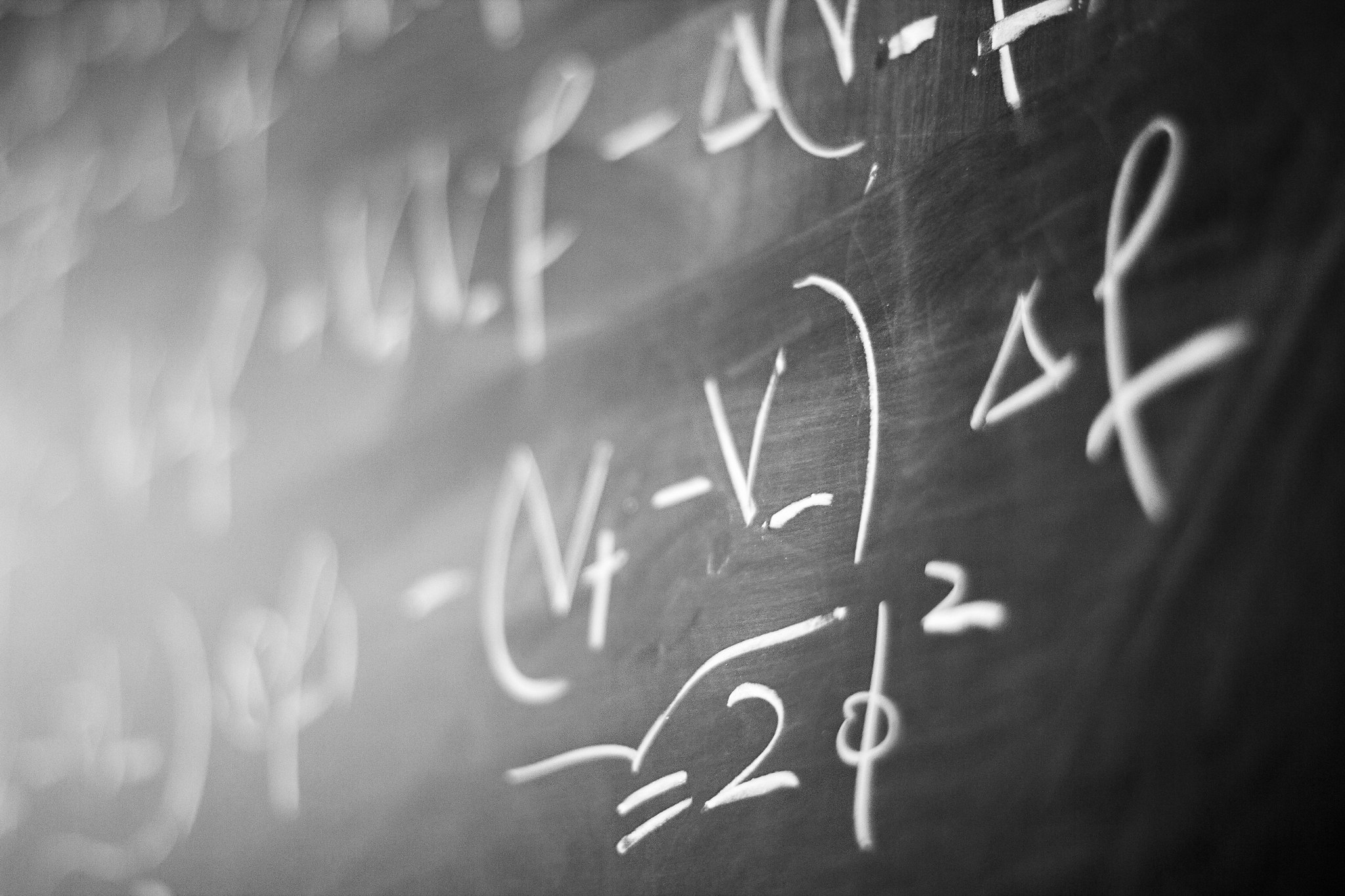 CITÉ SPORT
PROBLÈME DE COMPARAISON
LA DIFFÉRENCE
NOMBRE D’INSCRITS
ANNÉE B
NOMBRE D’INSCRITS
ANNÉE  A
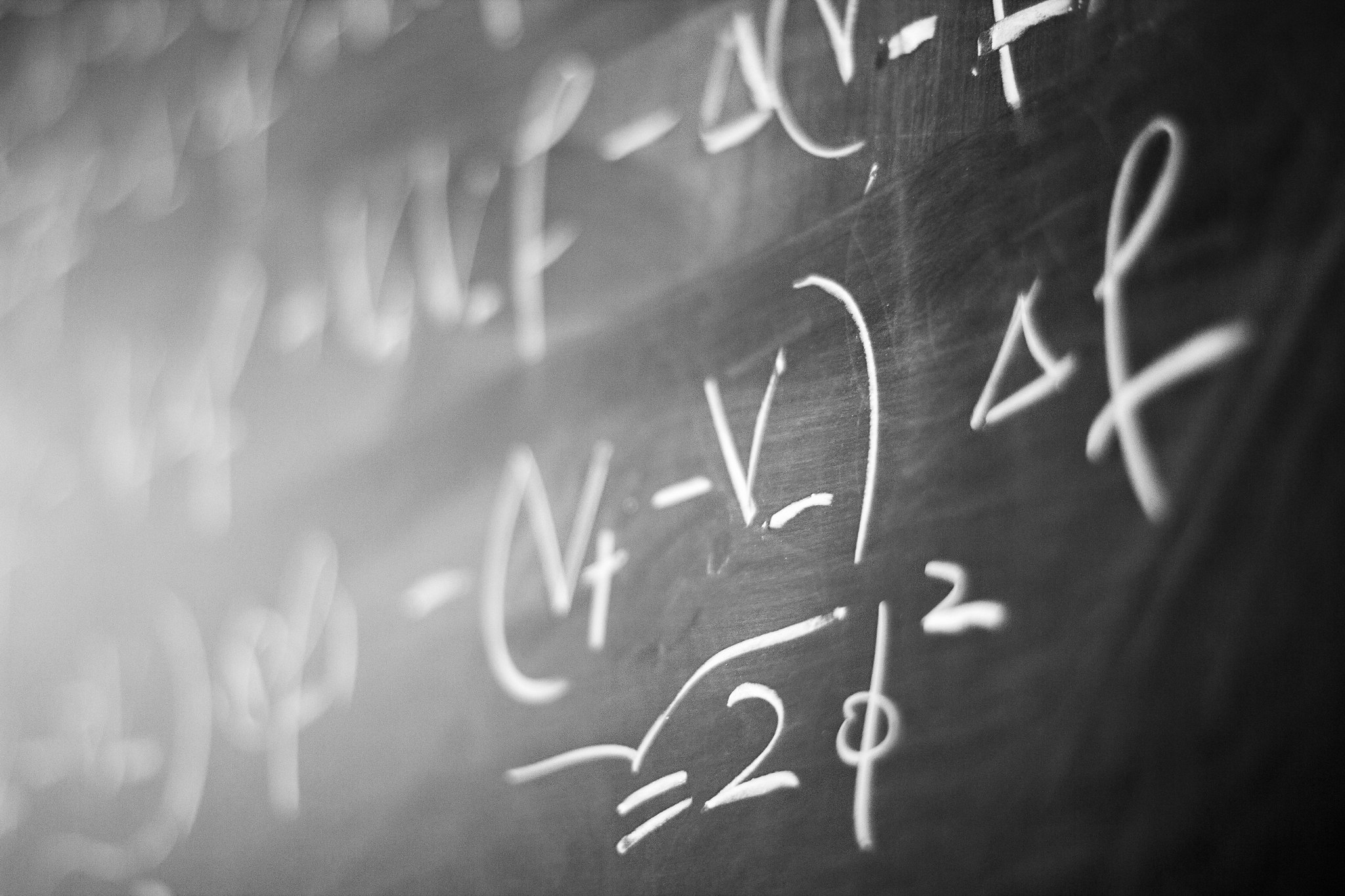 PROBLÈME DE PARTIE/TOUT
CITÉ SPORT
1ère étape : combien d’inscrits au total cette année?
1er jour

26
2ème jour

35
?
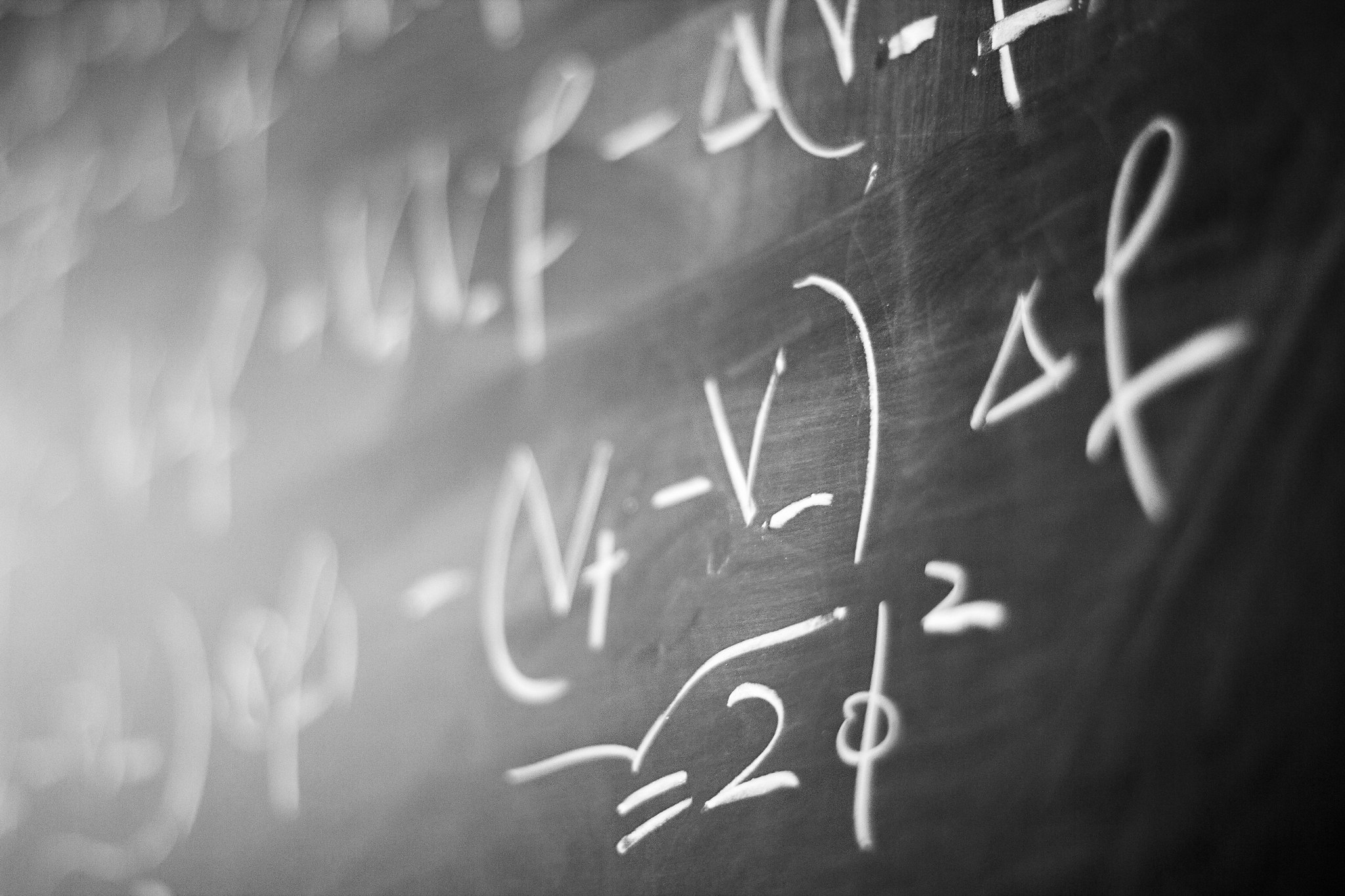 PROBLÈME DE PARTIE/TOUT
CITÉ SPORT
1ère étape : combien d’inscrits au total cette année?
1er jour

26
2ème jour

35
26 + 35 = 61
Il y a eu 61 inscriptions cette année.
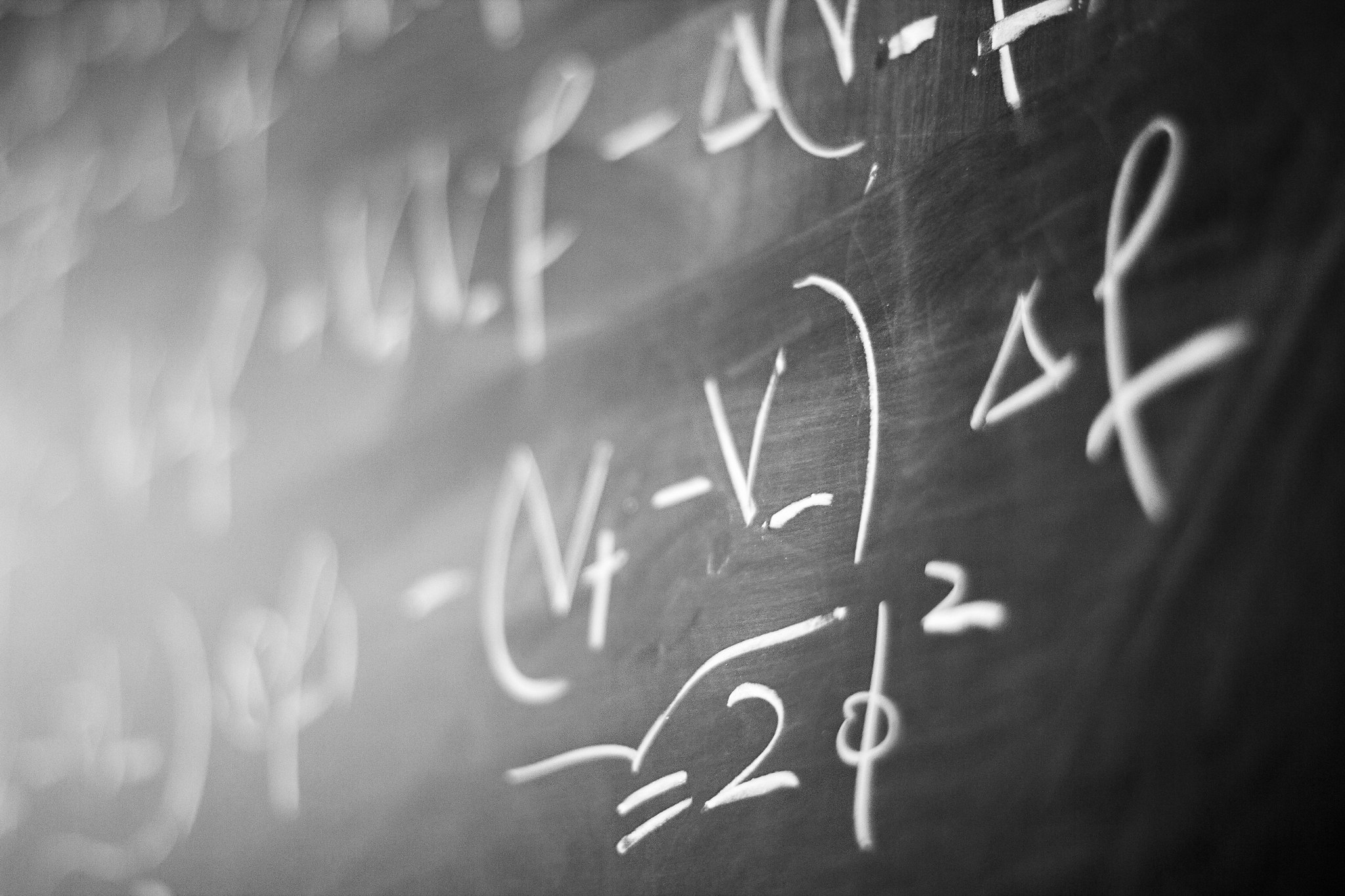 PROBLÈME DE COMPARAISON
CITÉ SPORT
2ème étape : le nombre d’inscrits a-t-il augmenté ou diminué? De combien?
?
Année dernière

73
Cette année

61
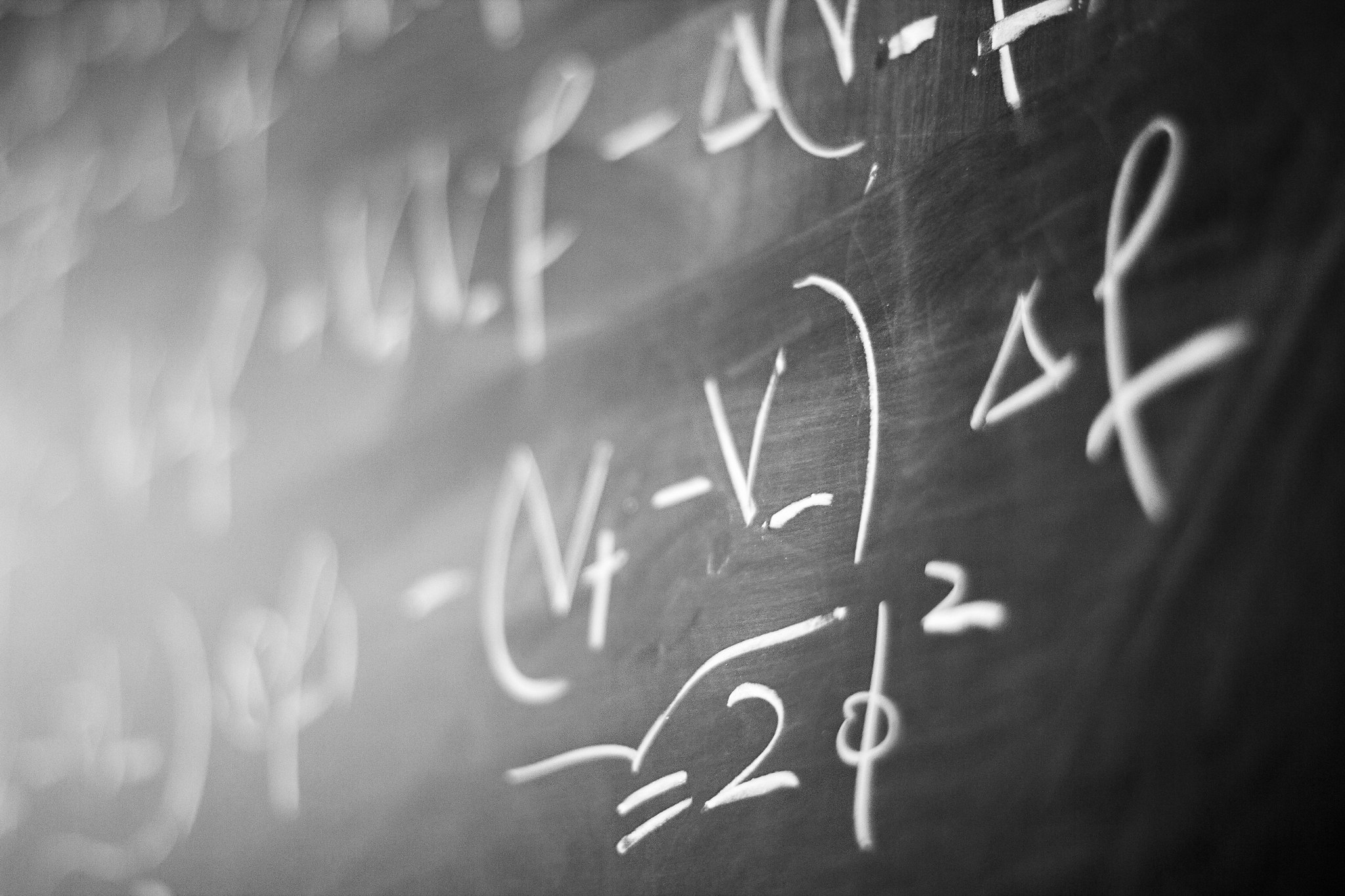 PROBLÈME DE COMPARAISON
CITÉ SPORT
2ème étape : le nombre d’inscrits a-t-il augmenté ou diminué? De combien?
73 – 61 = 12
Année dernière

73
Cette année

61
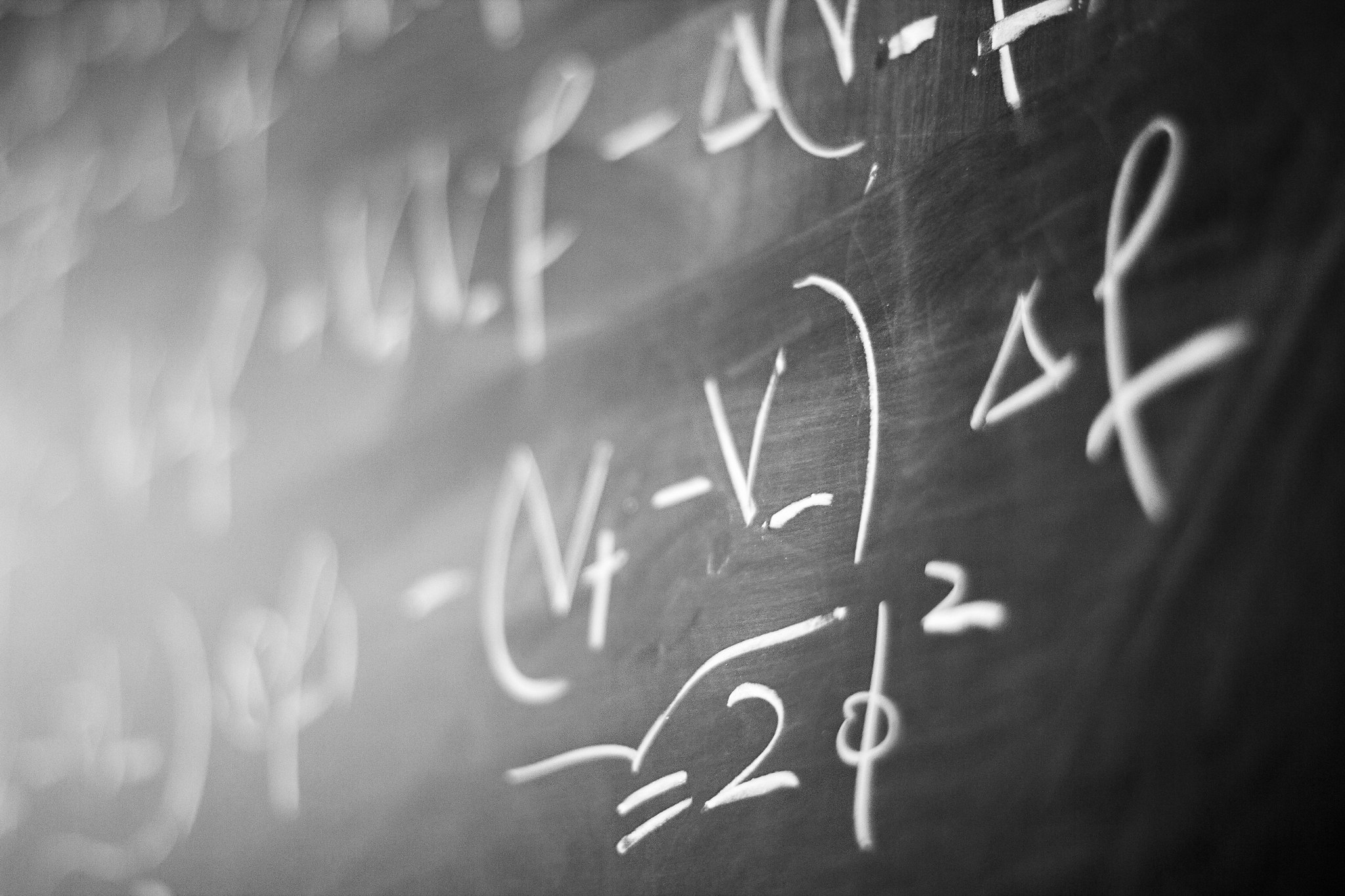 CITÉ SPORT
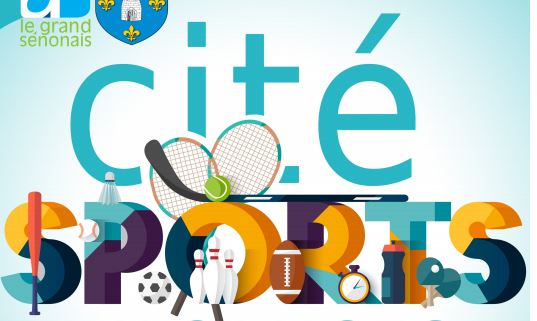 Les inscriptions pour les activités à Cité 
Sport se sont déroulées sur 2 jours. 
Le 1er jour, 26 enfants ont été inscrits. Pendant la seconde journée, on a compté 35 nouvelles inscriptions.
L’année dernière, les activités se sont déroulées avec un total de 73 enfants inscrits.

Cette année, le nombre d’inscrits a-t-il augmenté ou diminué? De combien?
Le nombre d’inscrits a diminué de 12 par rapport à l’année dernière.